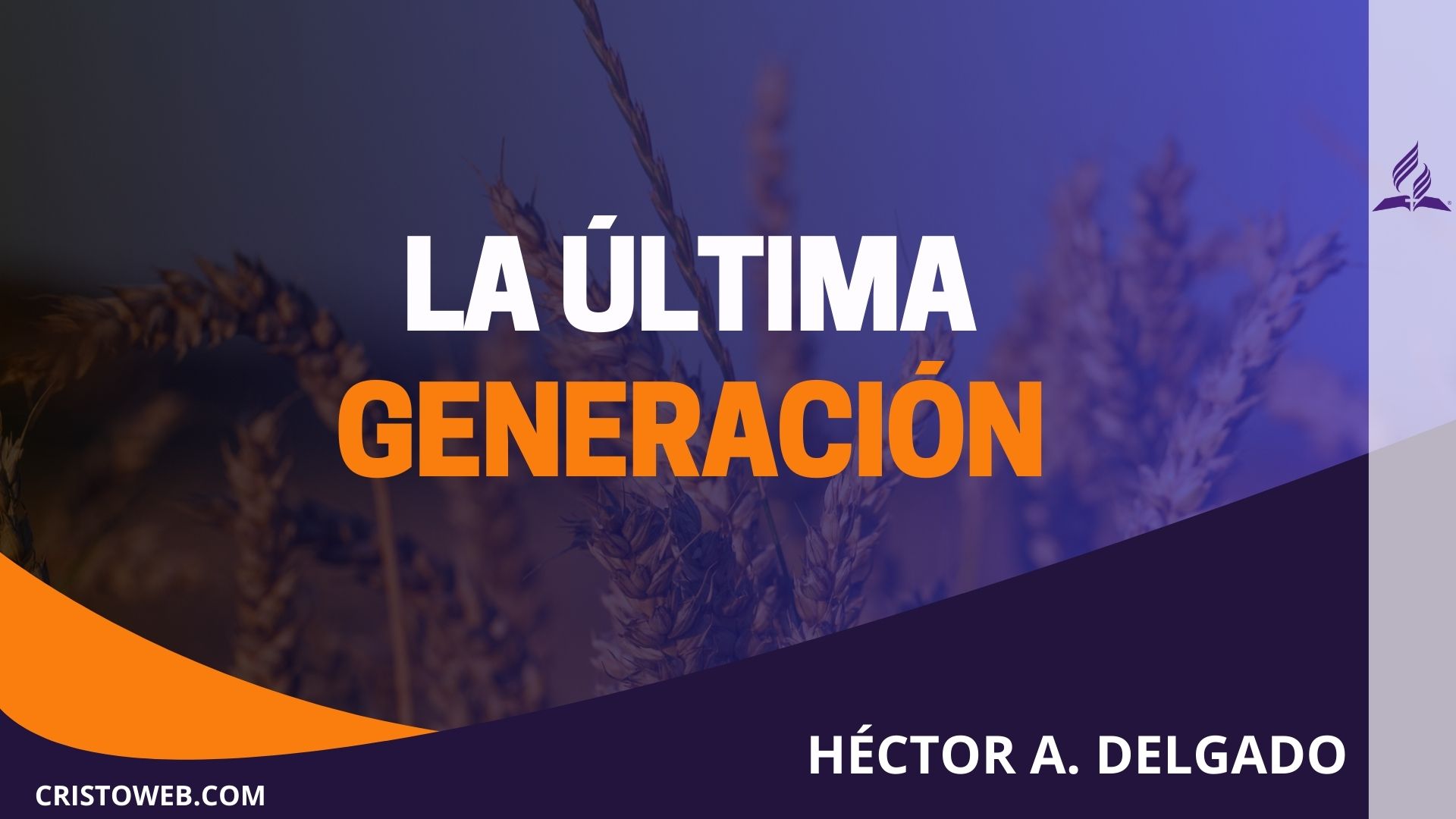 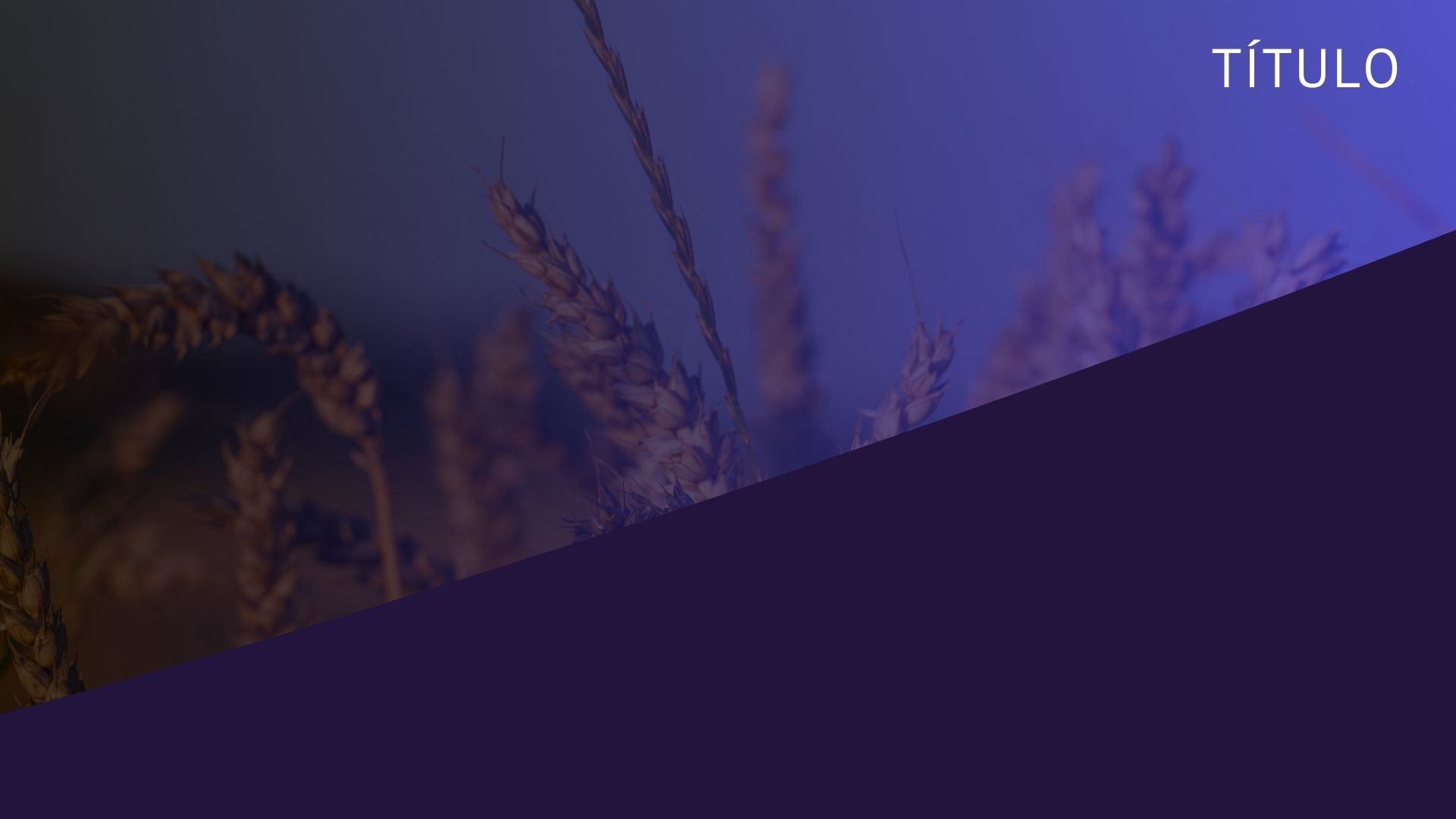 La perfección del Carácter
Basado en el libro “La última generación: ¿cuál es el papel que desempeñarán los santos en el tiempo del fin?”
CAPÍTULO #10
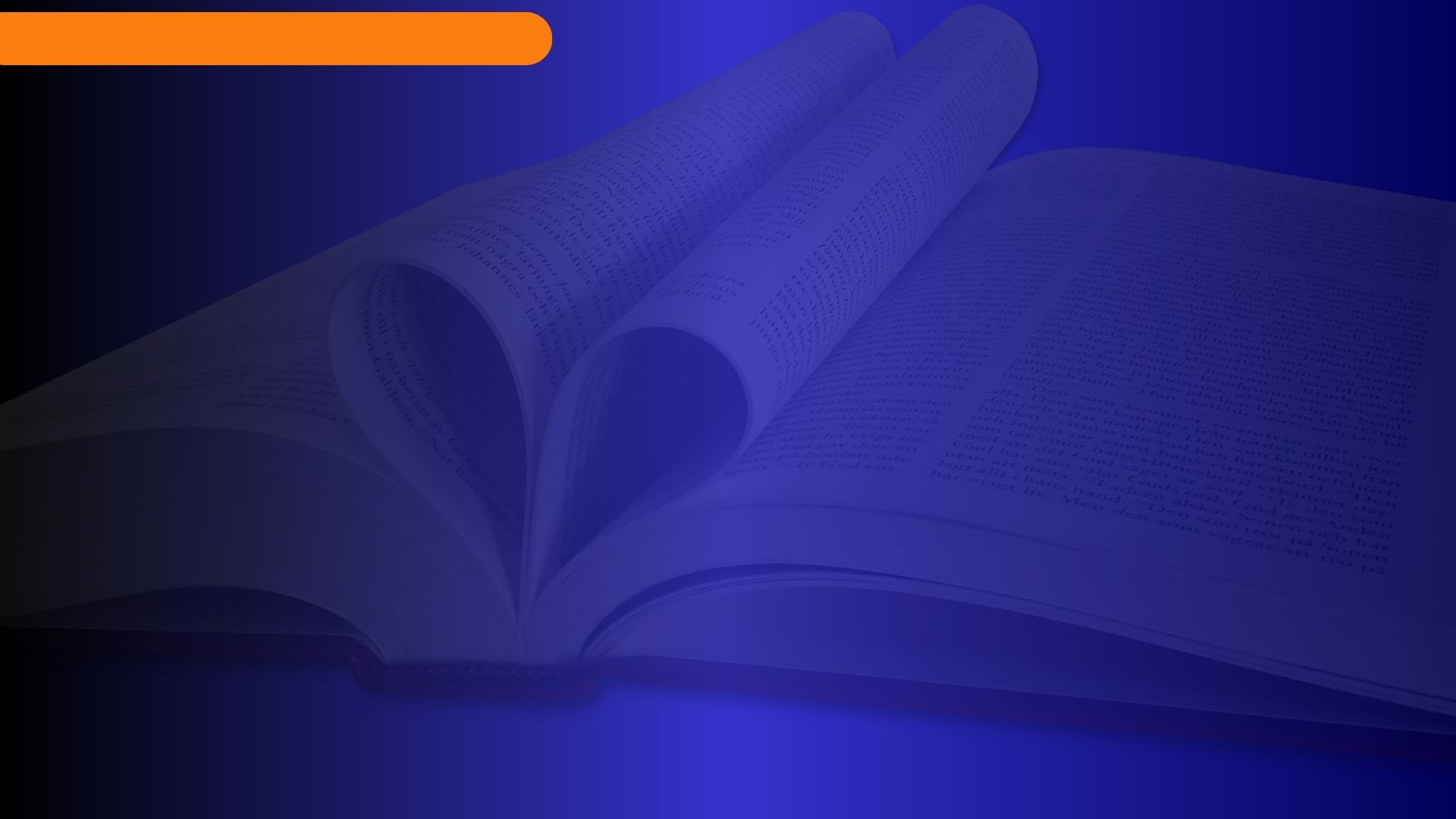 Perfección de carácter
El tema de la perfección de carácter ha sido motivo de continuos debates entre los cristianos. Los adventistas no escapamos a esta realidad. El problema surge cuando imponemos al texto bíblico un significado ajeno al mismo o a citarlo fuera de contexto.
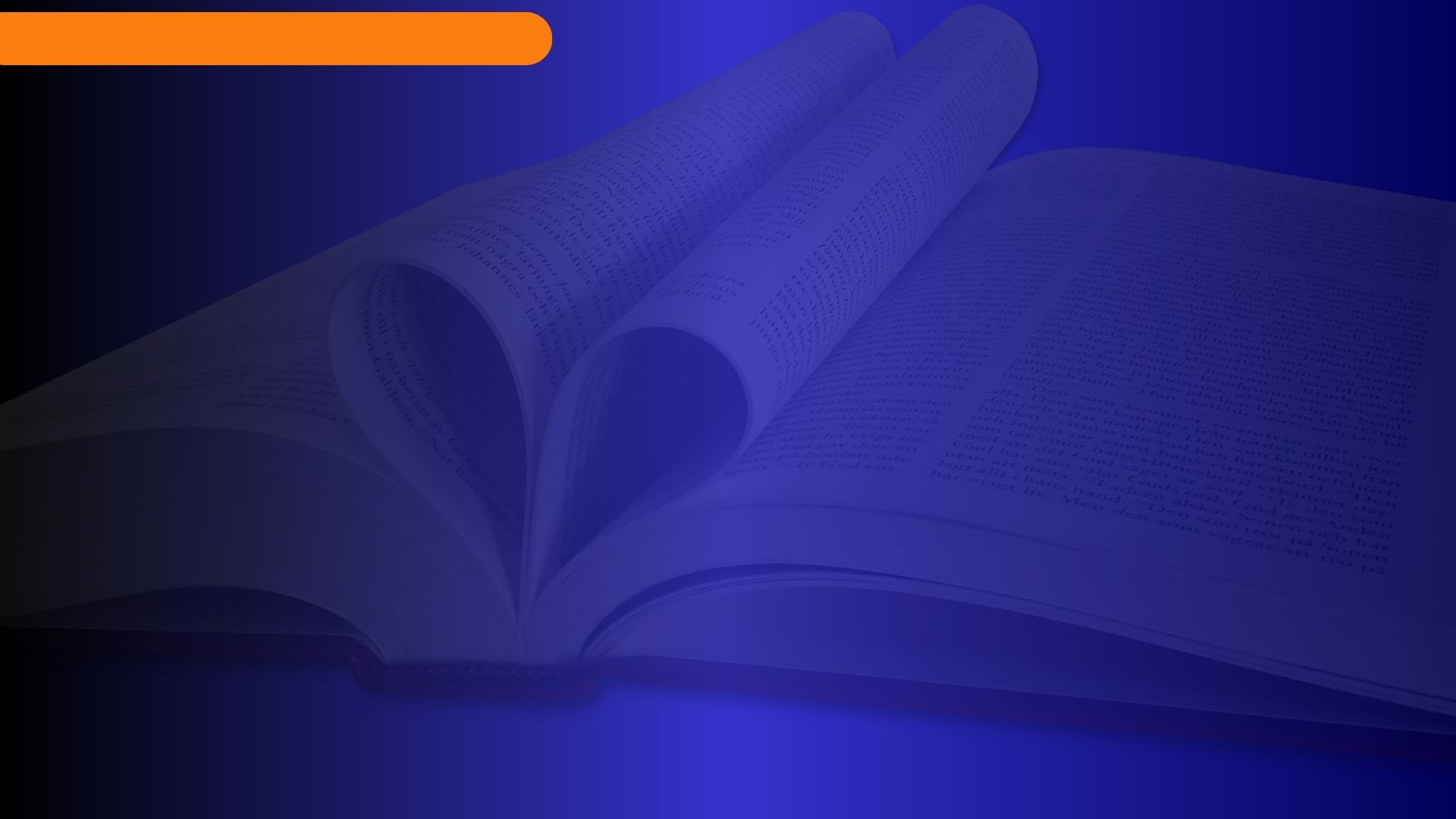 Perfección de carácter
White tiene mucho que decir sobre la perfección de carácter. No obstante, es desafortunado que muchas de sus declaraciones más explícitas sobre el tema sean aplicadas fuera de contexto.
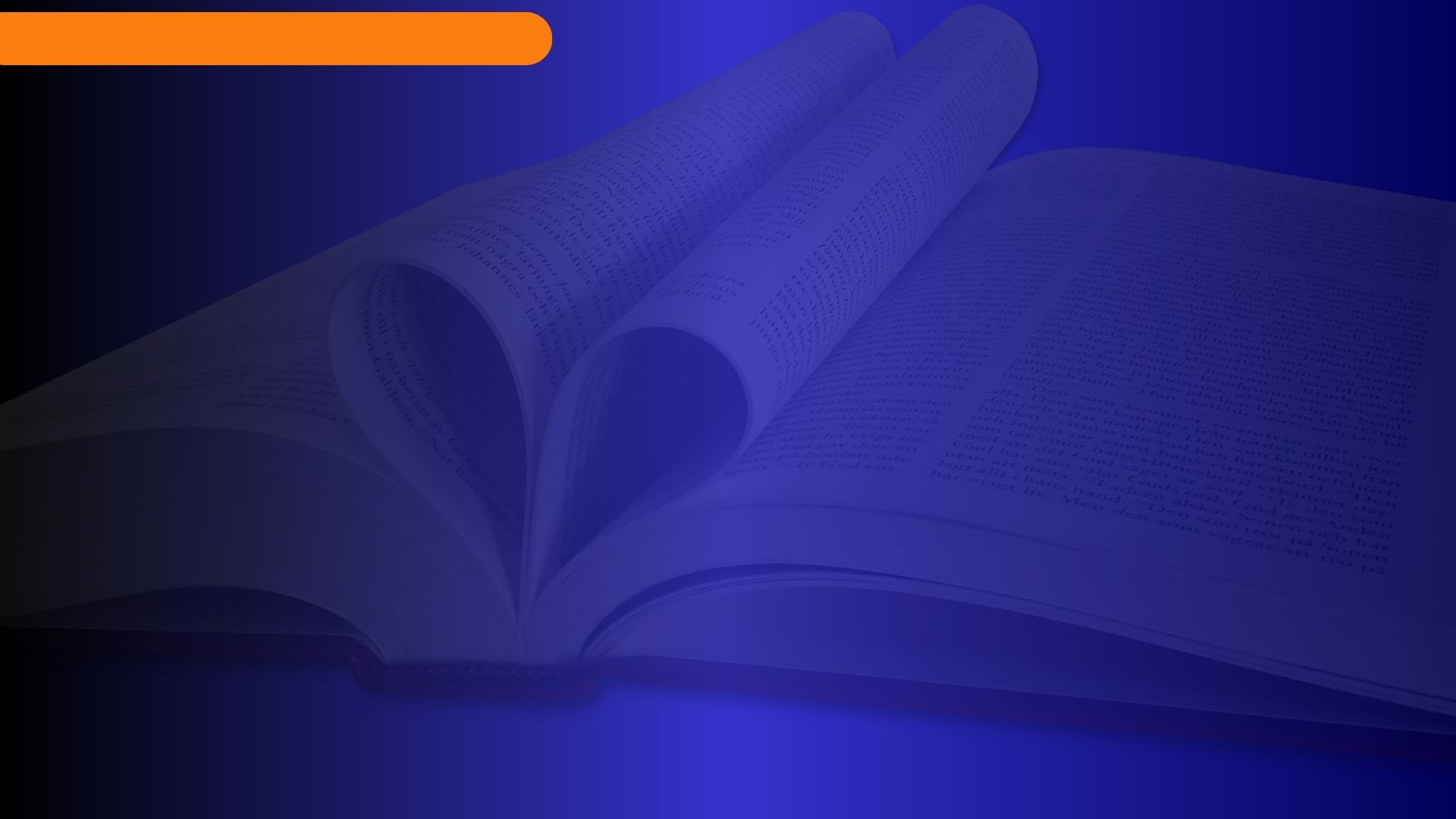 Perfección de carácter
Woodrow Whidden sostiene: 
«Elena de White utiliza las palabras “perfección”, “santificación” y “santidad” como términos prácticamente intercambiables para describir el proceso de la transformación de carácter del creyente a semejanza de Cristo.
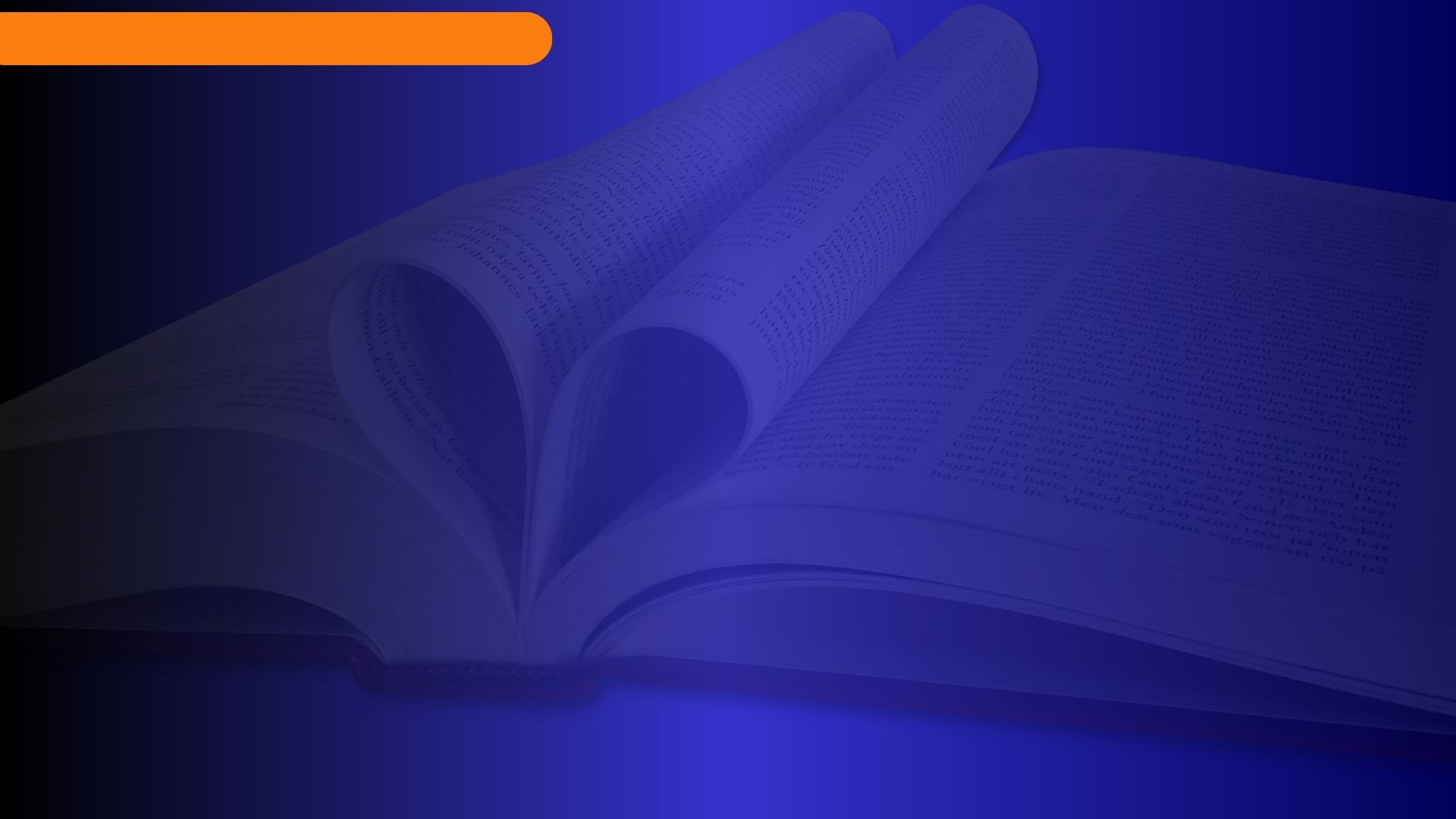 La reproducción perfecta del carácter de Cristo
La reproducción perfecta del carácter de Cristo
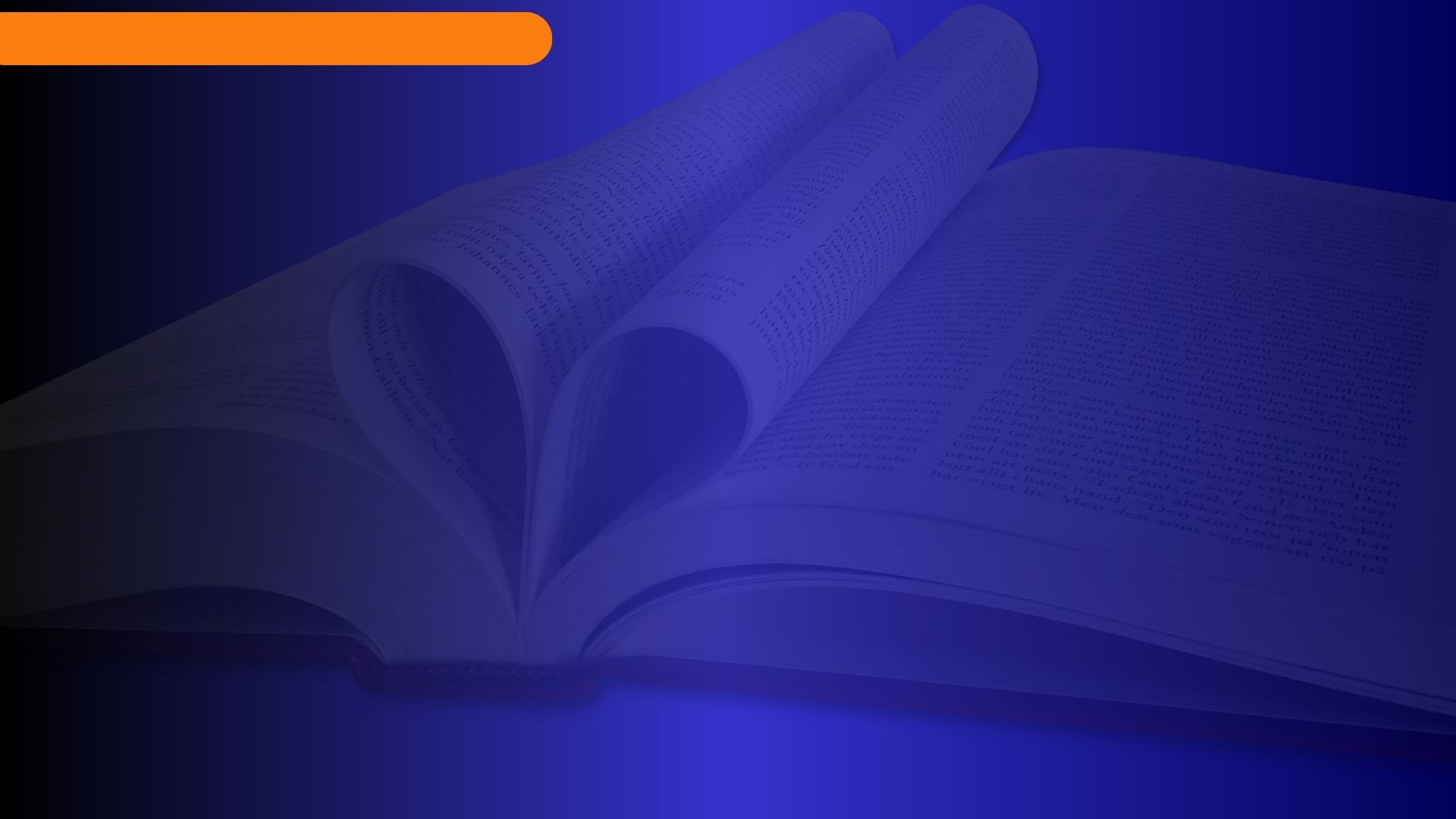 La reproducción perfecta del carácter de Cristo
Un buen ejemplo de cómo una declaración de la Sra. White es citada fuera de contexto, aparece en el siguiente párrafo: 
«Cristo espera con un deseo anhelante la manifestación de sí mismo en su iglesia. Cuando el carácter de Cristo sea perfectamente reproducido en su pueblo, entonces vendrá él para reclamarlos como suyos». PVGM, pag 47.
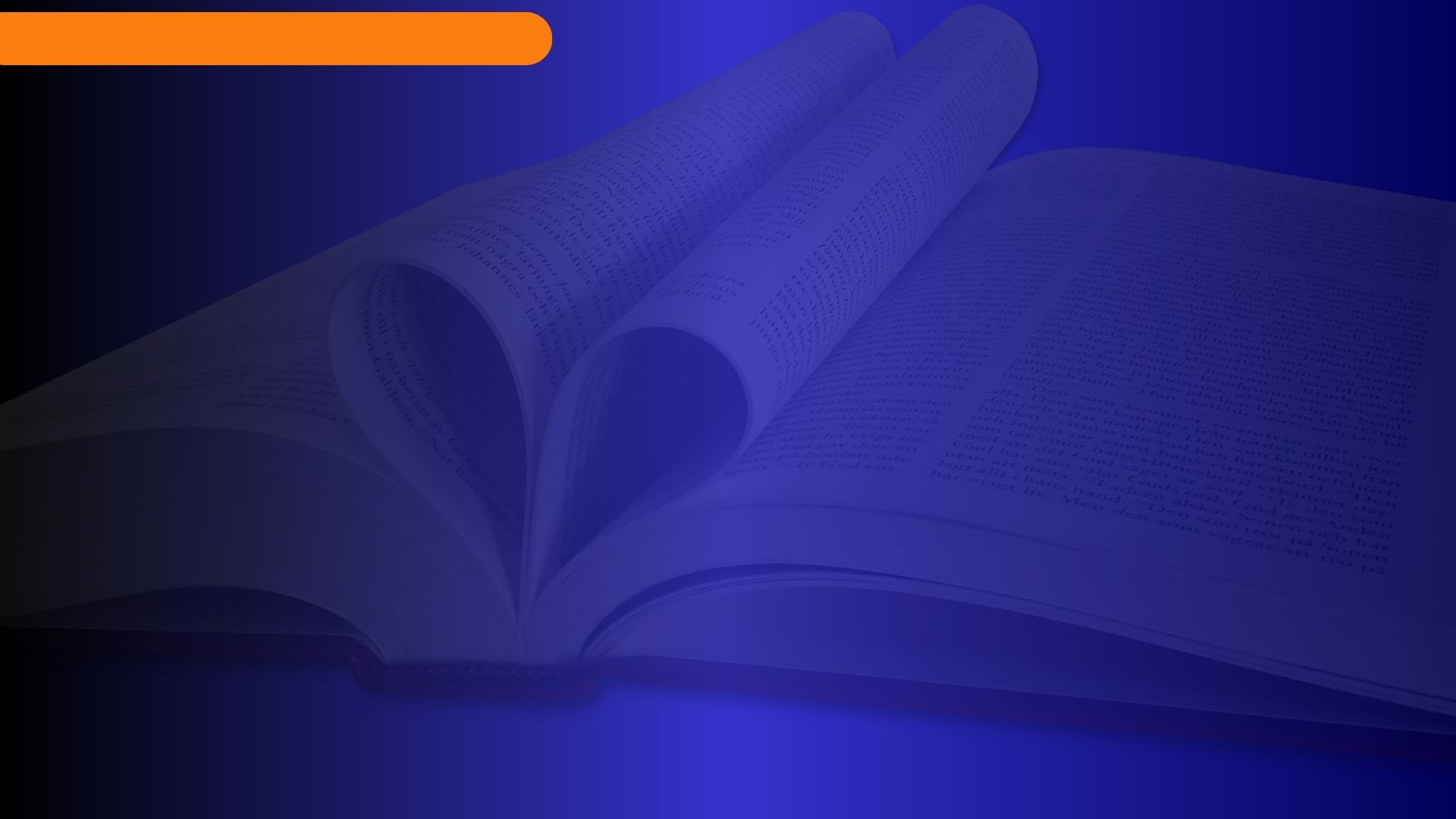 La reproducción perfecta del carácter de Cristo
White está comentando la parábola del crecimiento de la semilla como una ilustración de la necesidad de la colaboración humana en el cuidado de la siembra, si hemos de esperar una cosecha abundante. Pero, aunque el hombre vigile la siembra constantemente, «la semilla brota y crece sin que él sepa cómo» (Mc 4:27).
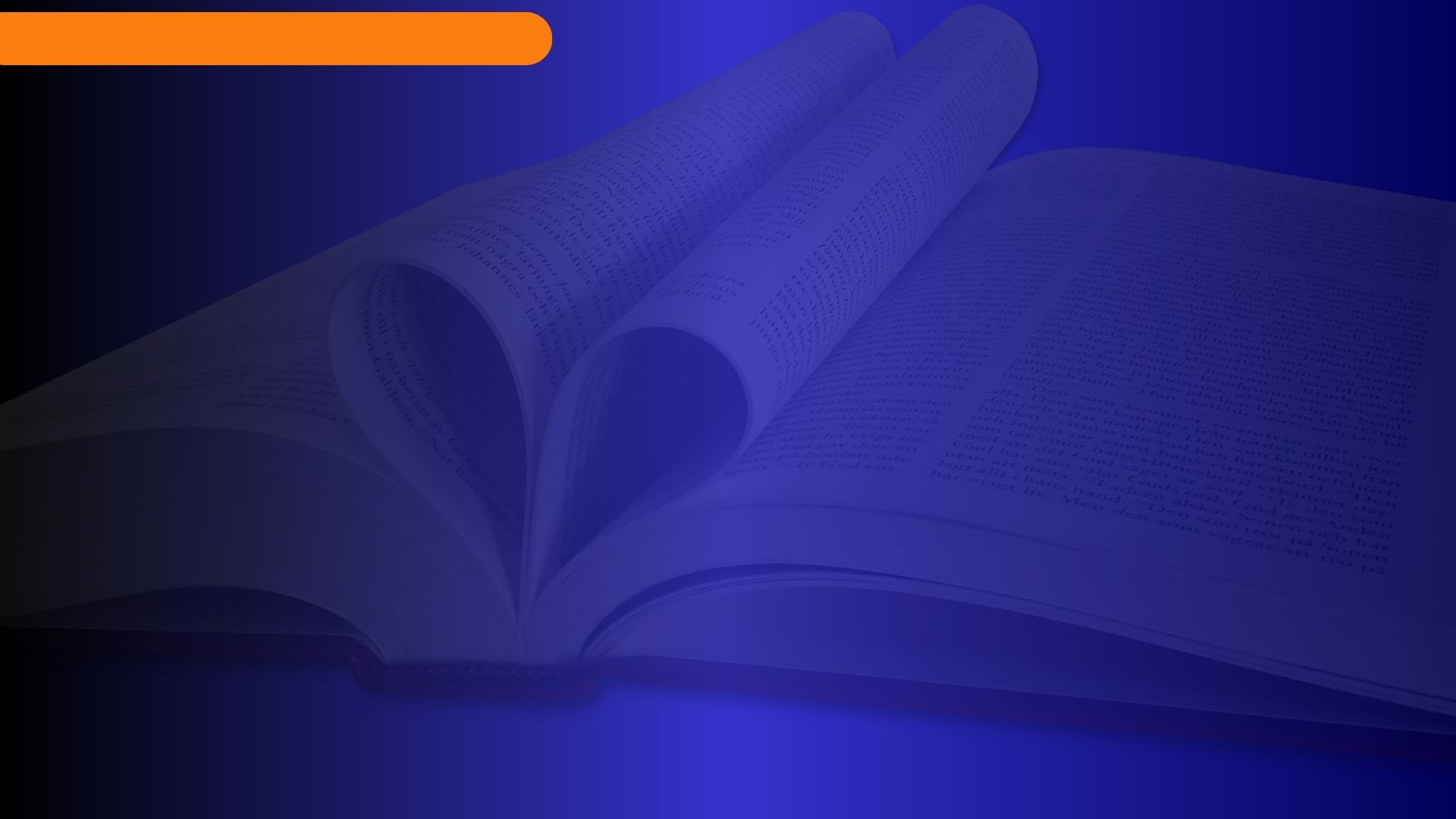 La reproducción perfecta del carácter de Cristo
El maestro de la verdad debe preparar el terreno del corazón de las personas; «debe sembrar la semilla; pero únicamente el poder de Dios puede producir la vida. Hay un punto más allá del cual son vanos los esfuerzos humanos». Iden Solo el poder vivificador del Espíritu de Dios puede producir el milagro de una nueva vida.
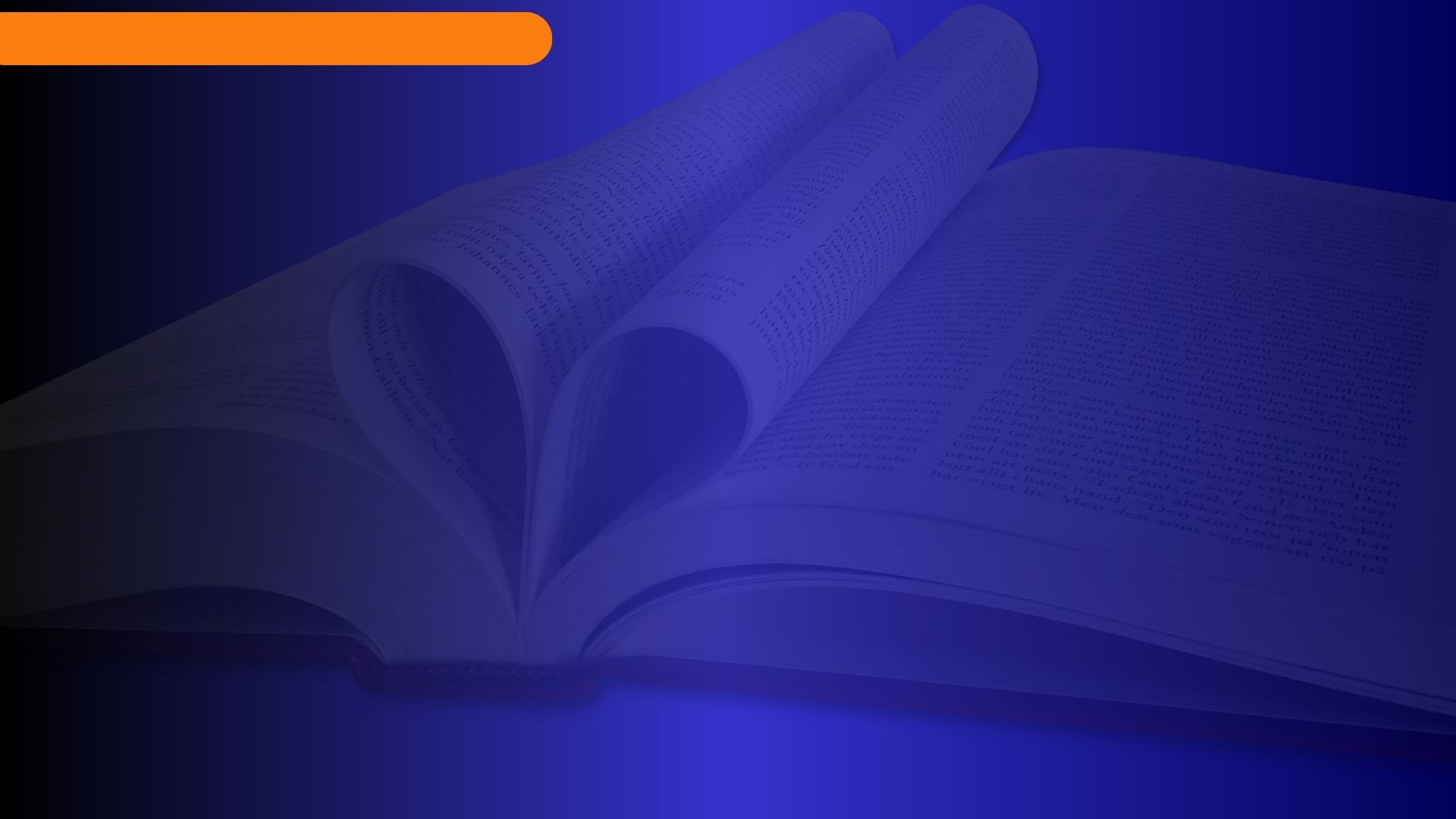 La reproducción perfecta del carácter de Cristo
El contexto muestra que la vida de los creyentes no debe estar centrada en el yo, debe existir un genuino interés por servir a los demás por todos los medios posibles. Y en la «medida que recibáis el Espíritu de Cristo —el espíritu de amor desinteresado y de trabajo por otros—, iréis creciendo y dando frutos. Las gracias del Espíritu madurarán en vuestro carácter». Iden
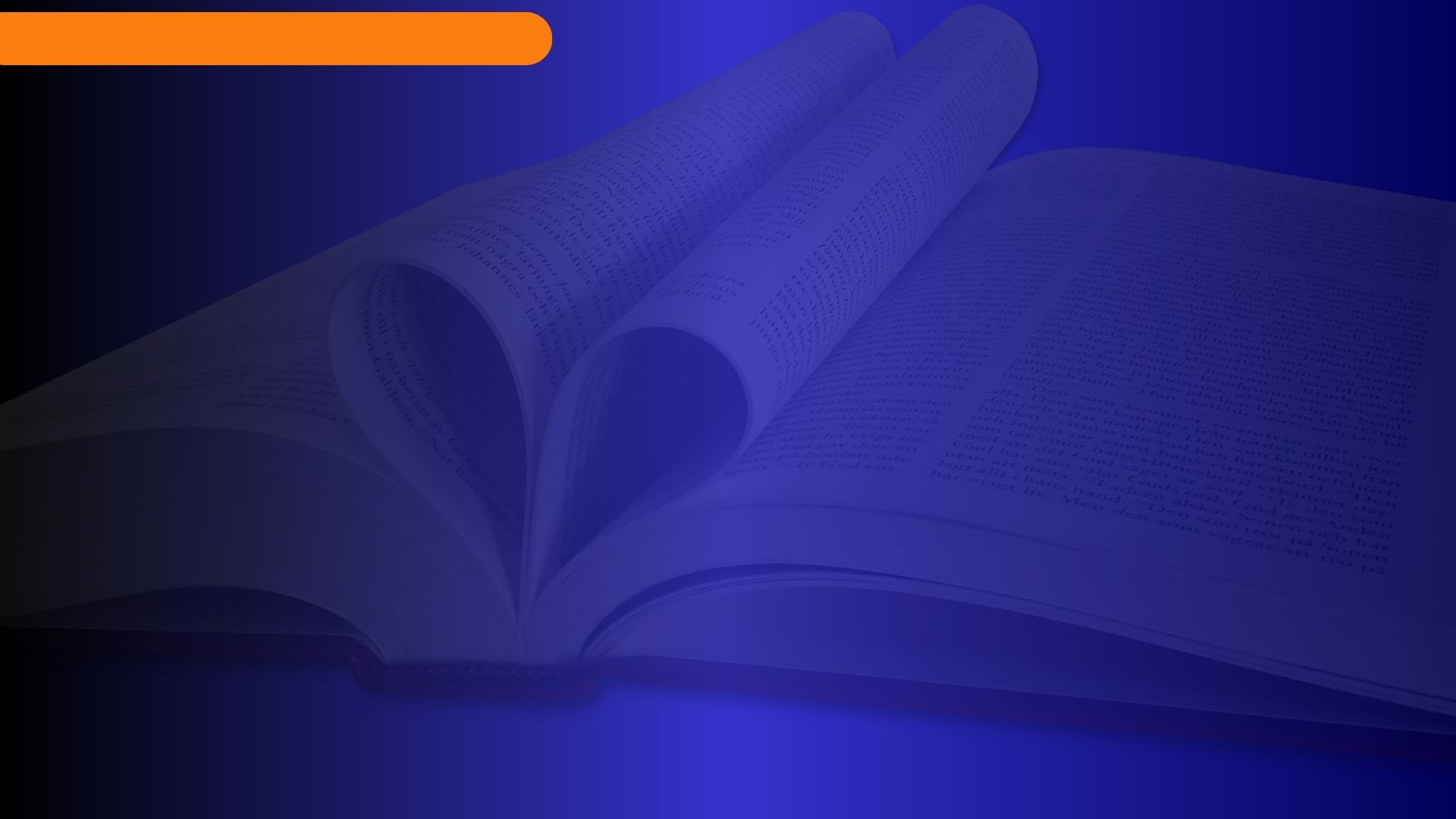 La reproducción perfecta del carácter de Cristo
Note como dice el párrafo siguiente:
«Todo cristiano tiene la oportunidad no sólo de esperar, sino de apresurar la venida de nuestro Señor Jesucristo. Si todos los que profesan el nombre de Cristo llevaran fruto para su gloria, cuán prontamente se sembraría en todo el mundo la semilla del Evangelio. Rápidamente maduraría la gran cosecha final y Cristo vendría para recoger el precioso grano».
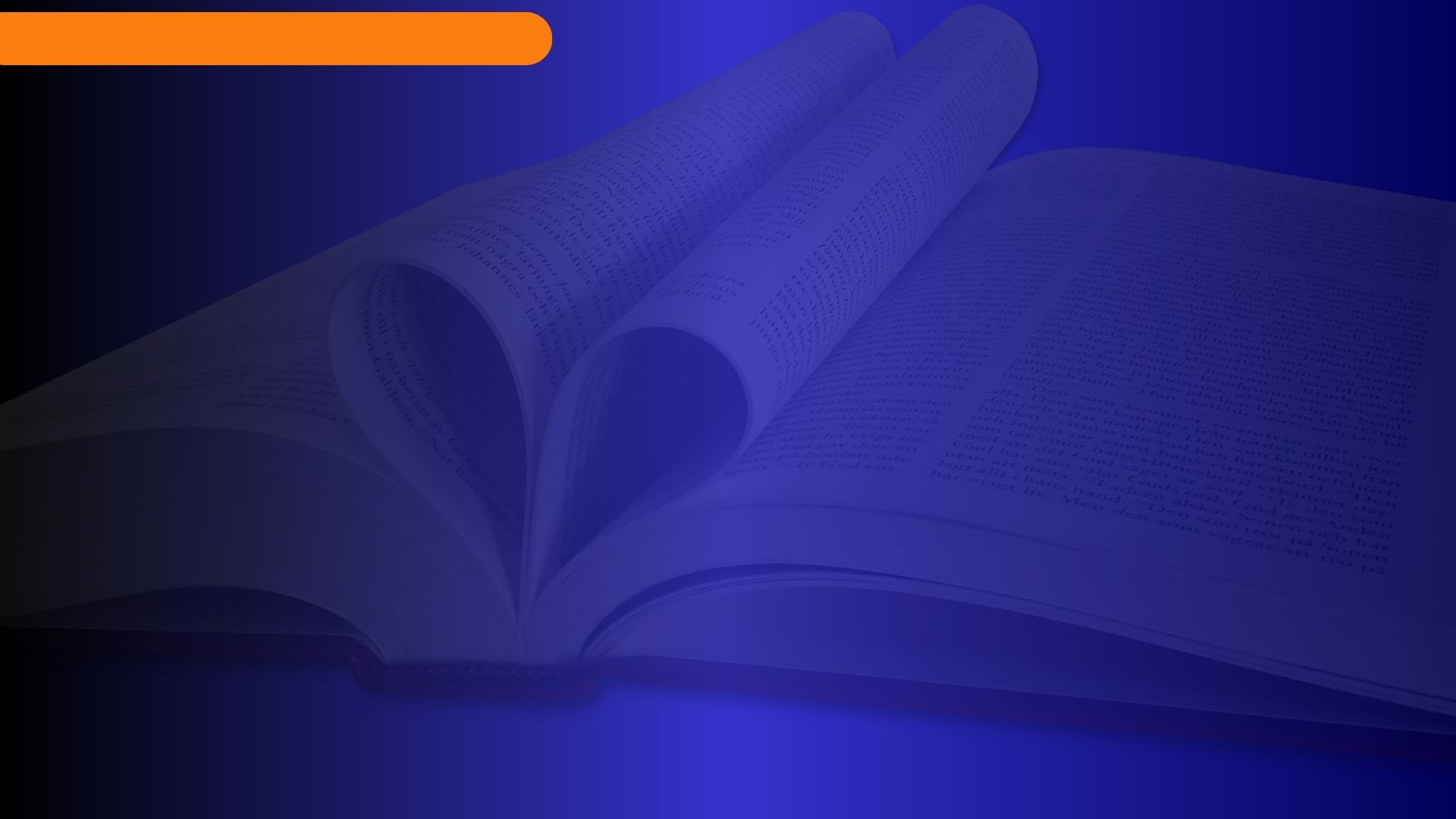 La reproducción perfecta del carácter de Cristo
Reproducir «el carácter de Cristo perfectamente» no es una invitación a ser como Él en términos morales —por lo menos en esta cita—, sino dedicarse sin reservas a la salvación de los perdidos y apresurar así su segundo advenimiento. Es la única manera de hacer madurar la cosecha final.
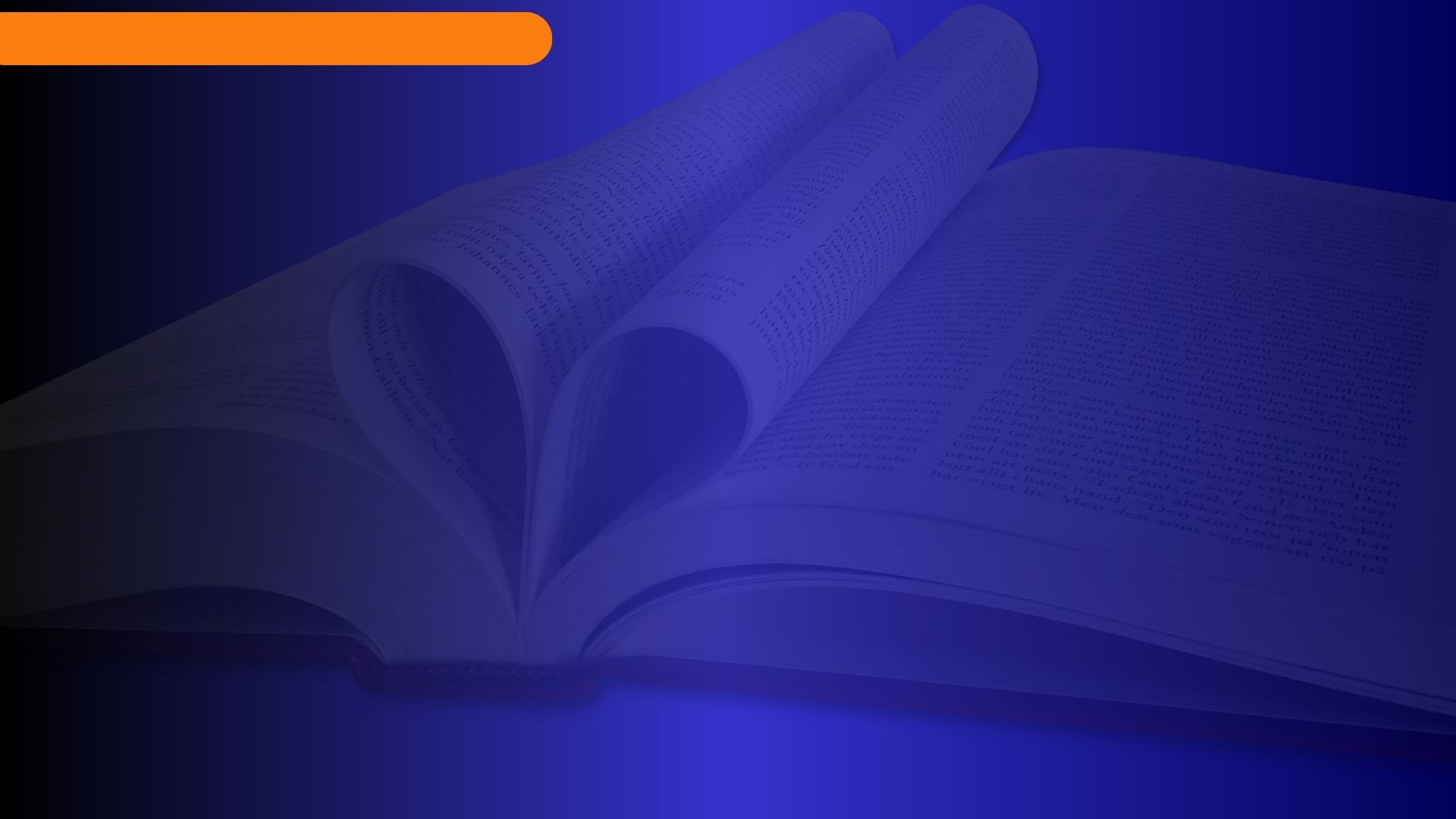 La reproducción perfecta del carácter de Cristo
El énfasis no está en la victoria sobre el pecado, sino en el cumplimiento de la misión por medio de una vida de servicio desinteresado.
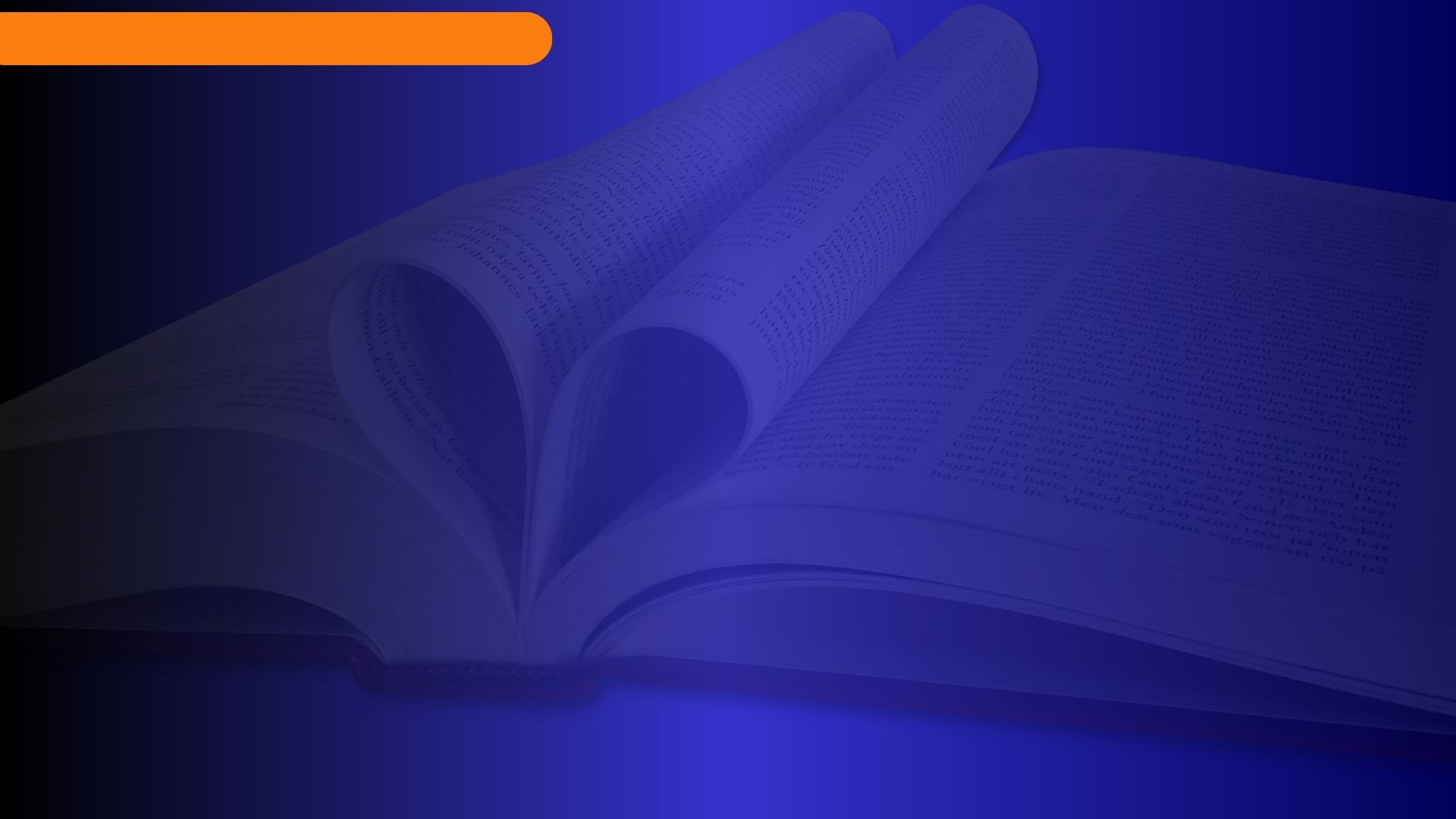 La perfección de carácter y el honor de Dios
La perfección de carácter y el honor de Dios
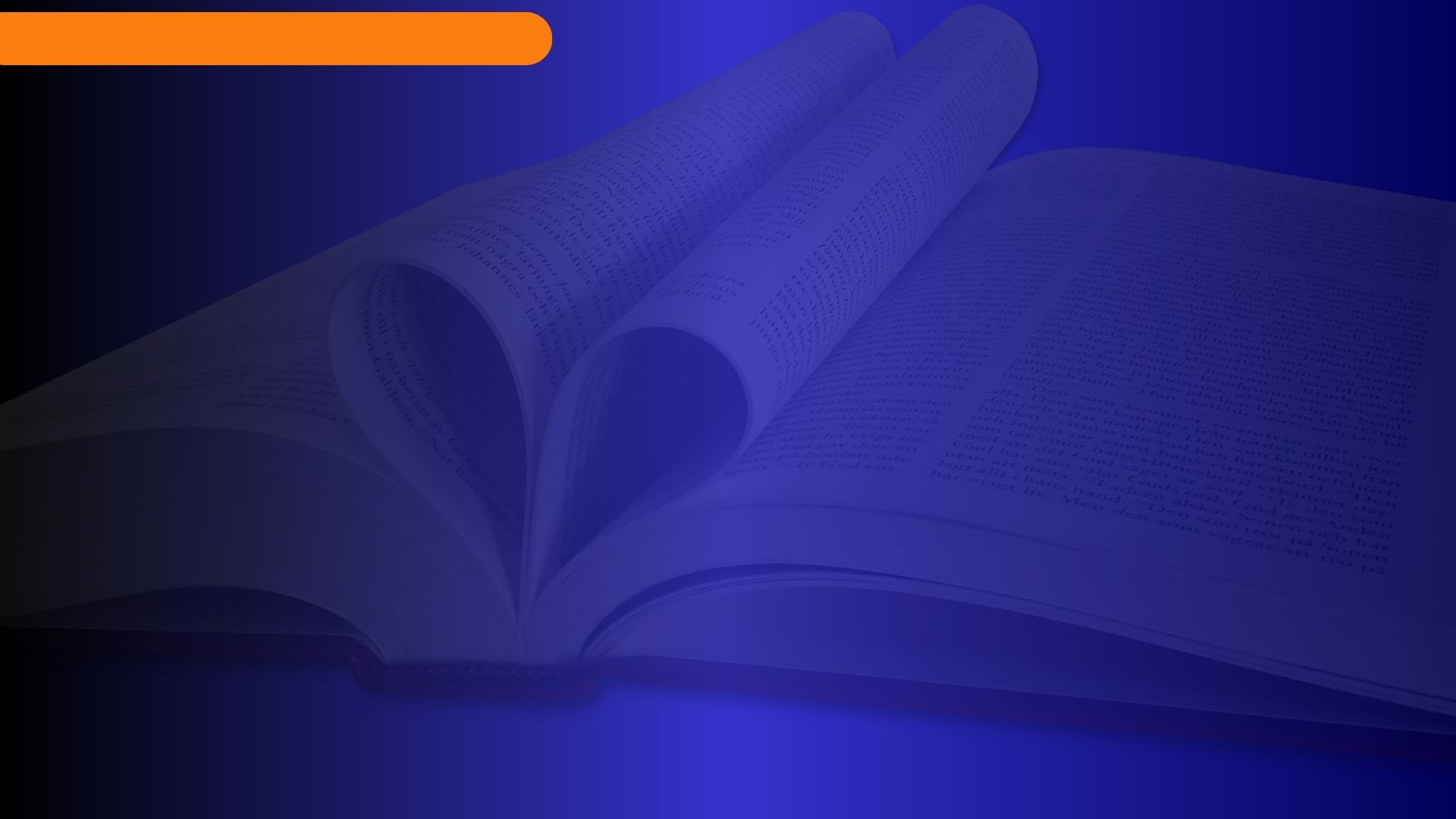 La perfección de carácter y el honor de Dios
Otra declaración de la Sra. White que ha sido mal comprendida, es la siguiente: 
«La misma imagen de Dios se ha de reproducir en la humanidad. El honor de Dios, el honor de Cristo, están comprometidos en la perfección del carácter de su pueblo». DTG pág 625.​
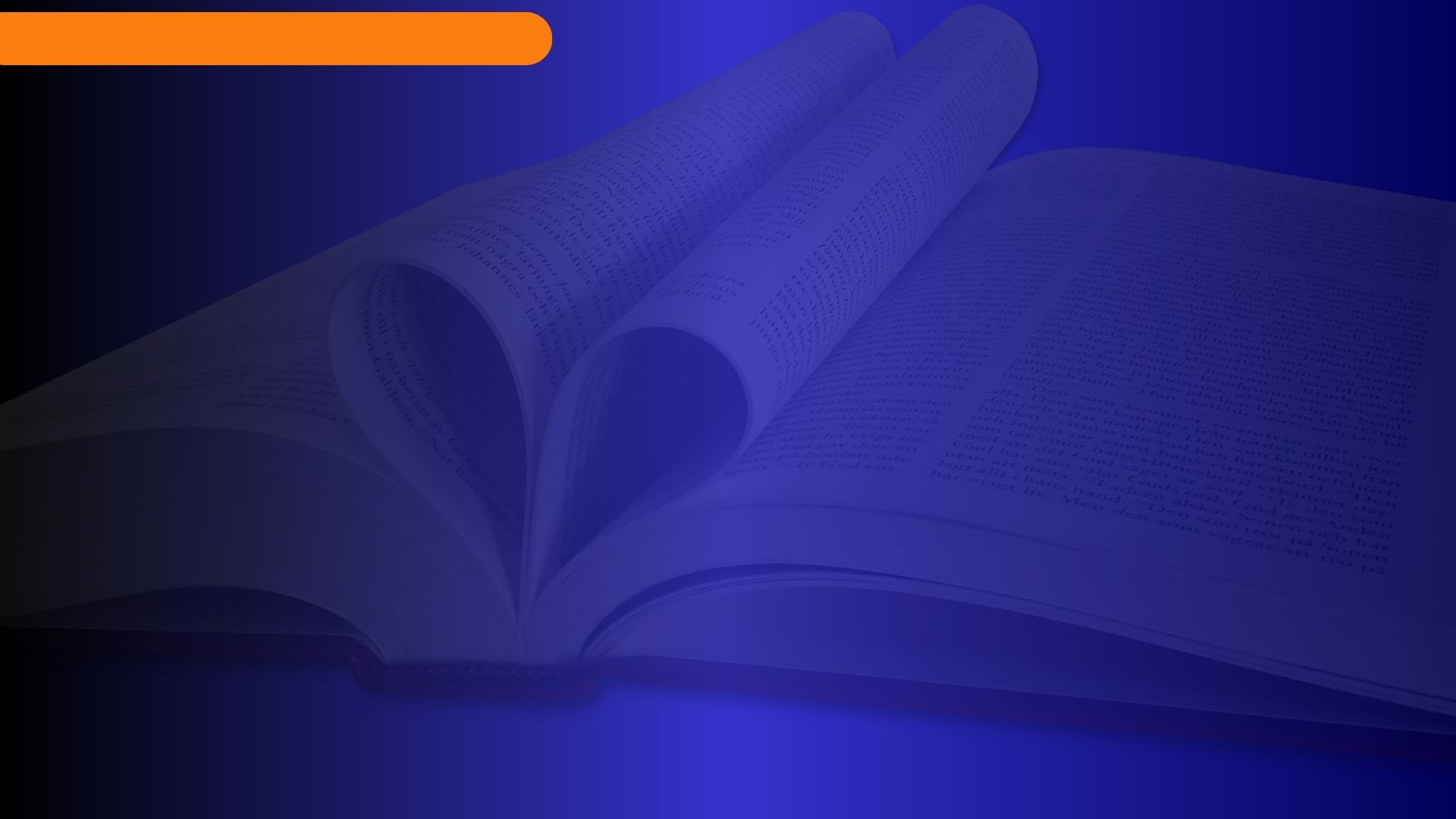 La perfección de carácter y el honor de Dios
Esta cita se lee como si dijera: «El honor de Dios, el honor de Cristo, están comprometidos en la perfección del carácter de la última generación». No obstante, esta declaración está en el contexto del otorgamiento del «más elevado de todos los dones que [Cristo] podía solicitar de su Padre para la exaltación de su pueblo», el Espíritu Santo.
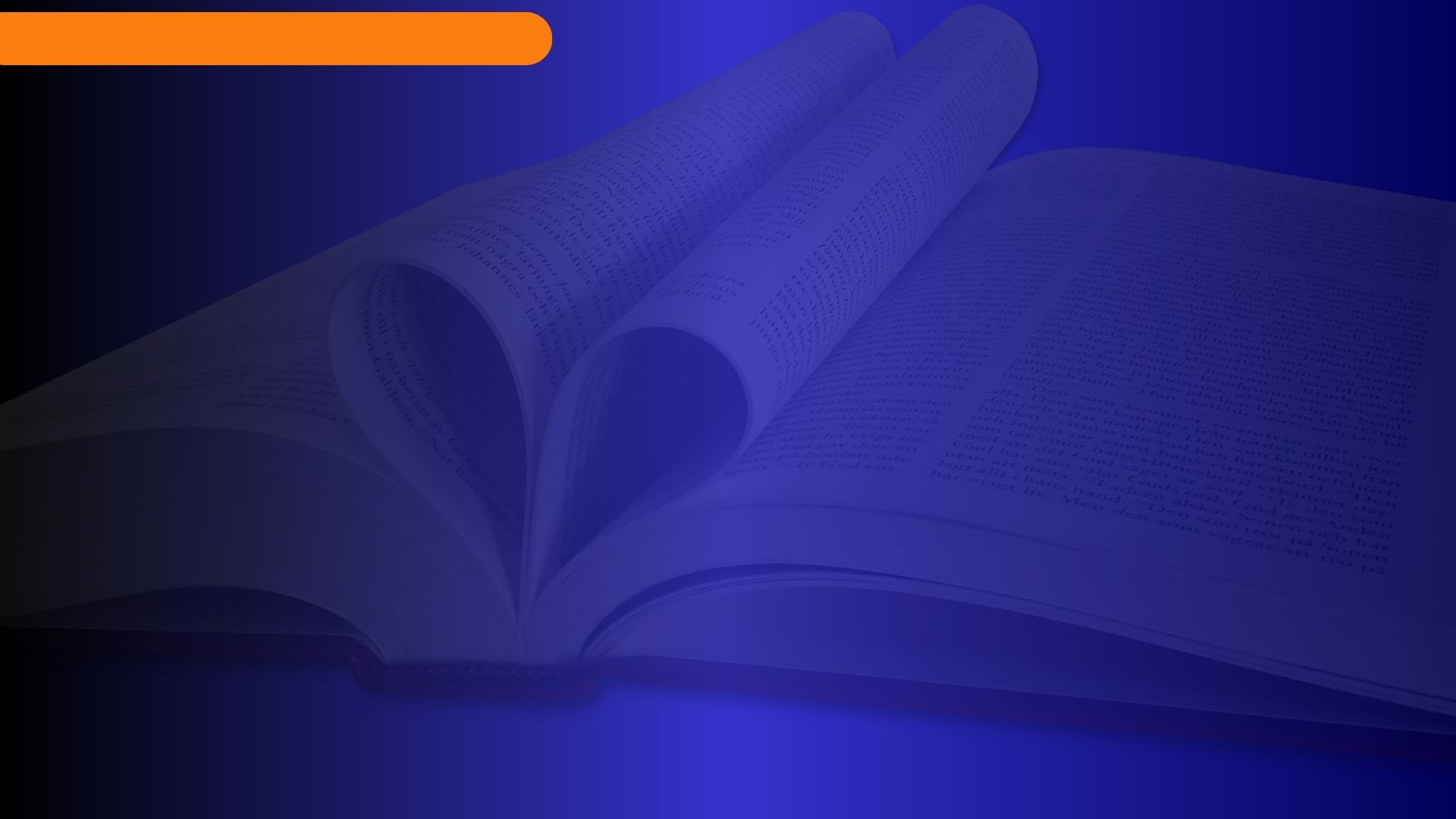 La perfección de carácter y el honor de Dios
Dado que «El poder del mal se había estado fortaleciendo durante siglos, y la sumisión de los hombres a este cautiverio satánico era asombrosa», la única manera de contrarrestar esta obra malvada, era por medio de la «poderosa intervención de la tercera persona de la Divinidad, que iba a venir no con energía modificada, sino en la plenitud del poder divino.
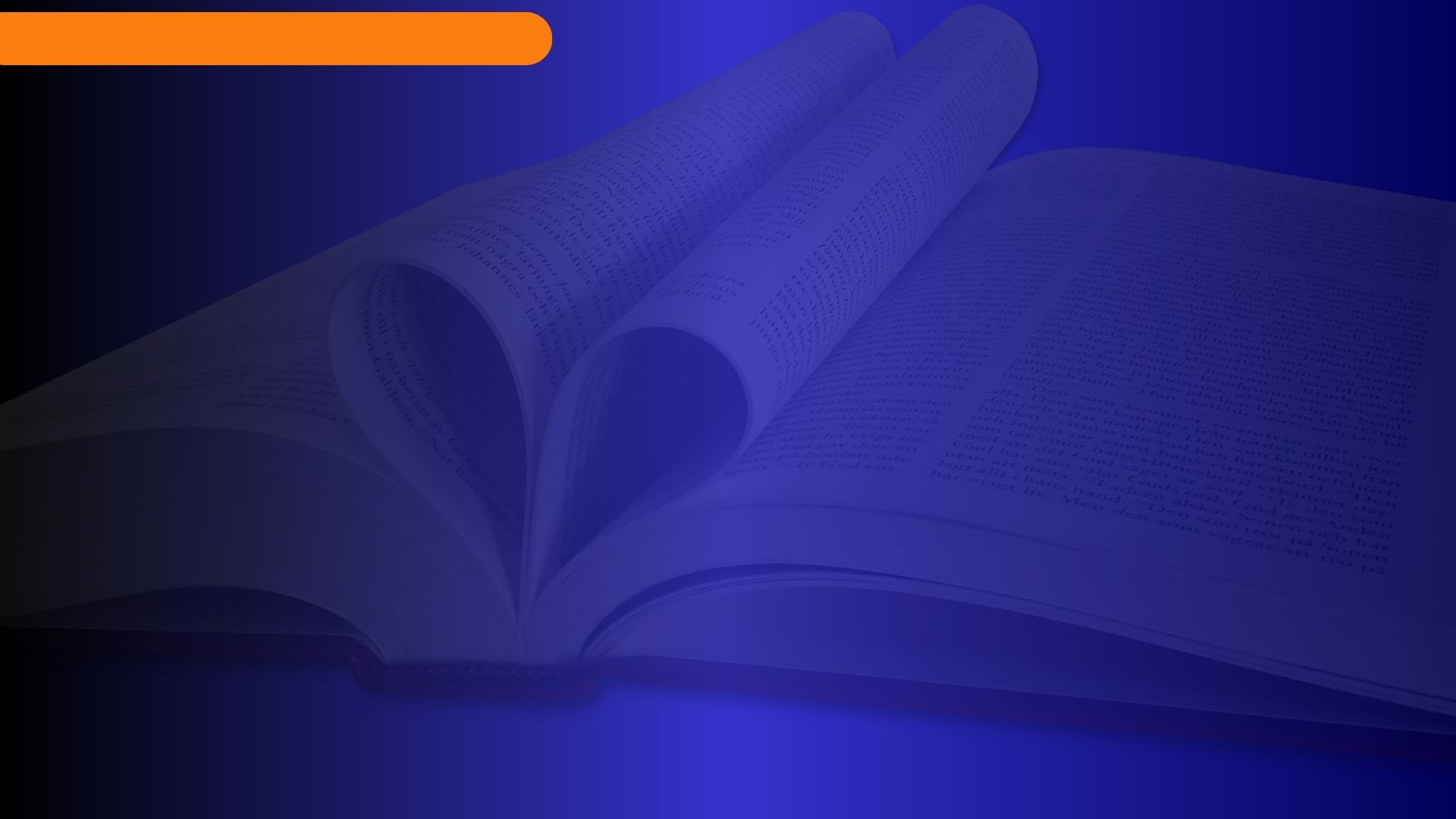 La perfección de carácter y el honor de Dios
El Espíritu es el que hace eficaz lo que ha sido realizado por el Redentor del mundo. Por el Espíritu es purificado el corazón. Por el Espíritu llega a ser el creyente participe de la naturaleza divina. Cristo ha dado su Espíritu como poder divino para vencer todas las tendencias hacia el mal, hereditarias y cultivadas, y para grabar su propio carácter en su iglesia».
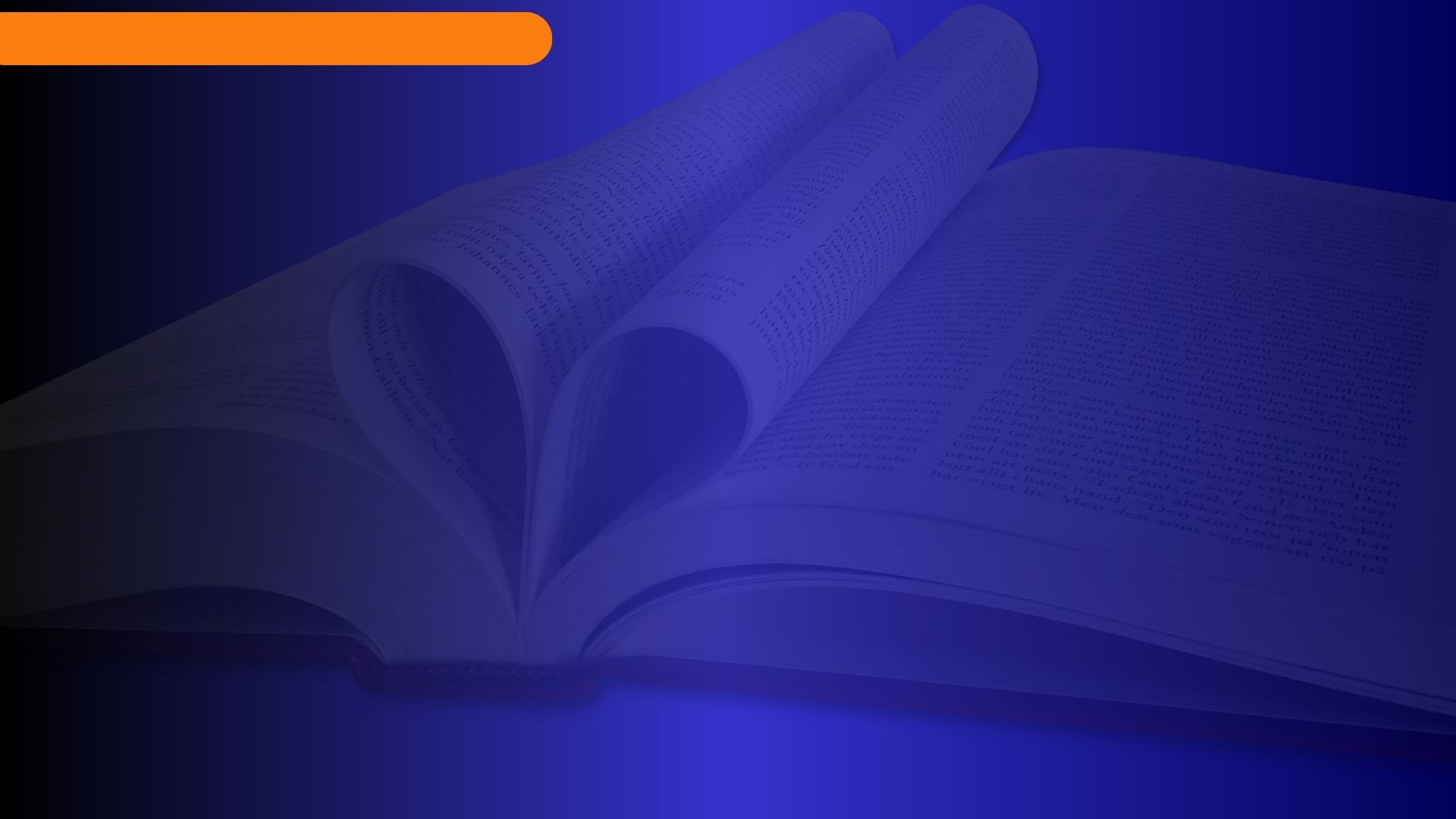 La perfección de carácter y el honor de Dios
Así como «el Salvador vino para glorificar al Padre demostrando su amor; así el Espíritu iba a glorificar a Cristo revelando su gracia al mundo. La misma imagen de Dios se ha de reproducir en la humanidad. El honor de Dios, el honor de Cristo, están comprometidos en la perfección del carácter de su pueblo». iden
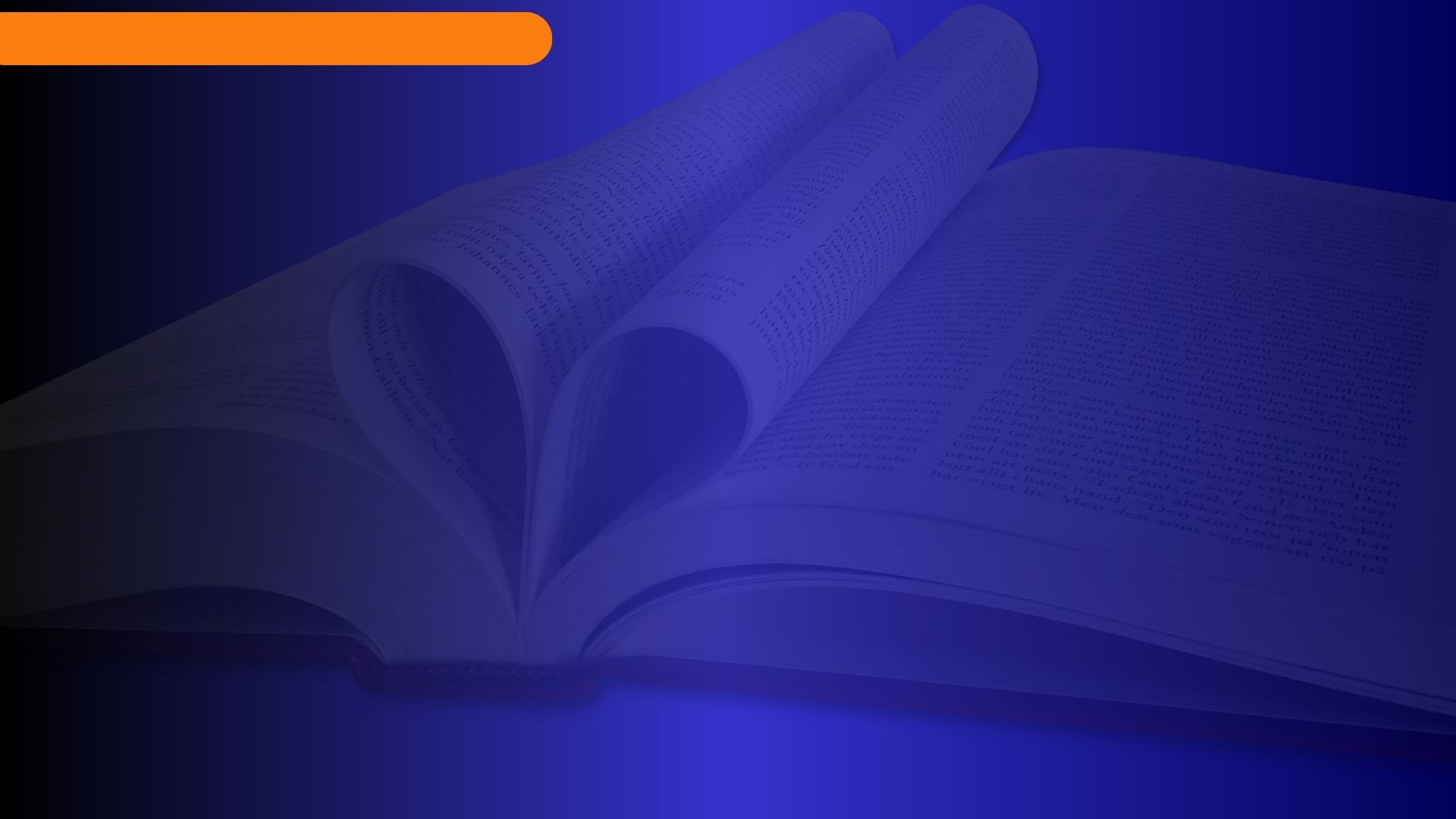 La perfección de carácter y el honor de Dios
De manera que, utilizar esta cita para probar la obediencia impecable de la última generación, es limitarla a un momento específico de la historia cuando en realidad tiene aplicación general para la iglesia en cualquier época. Se construye así un caso de perfección de carácter de un grupo particular de creyentes con el argumento equivocado.
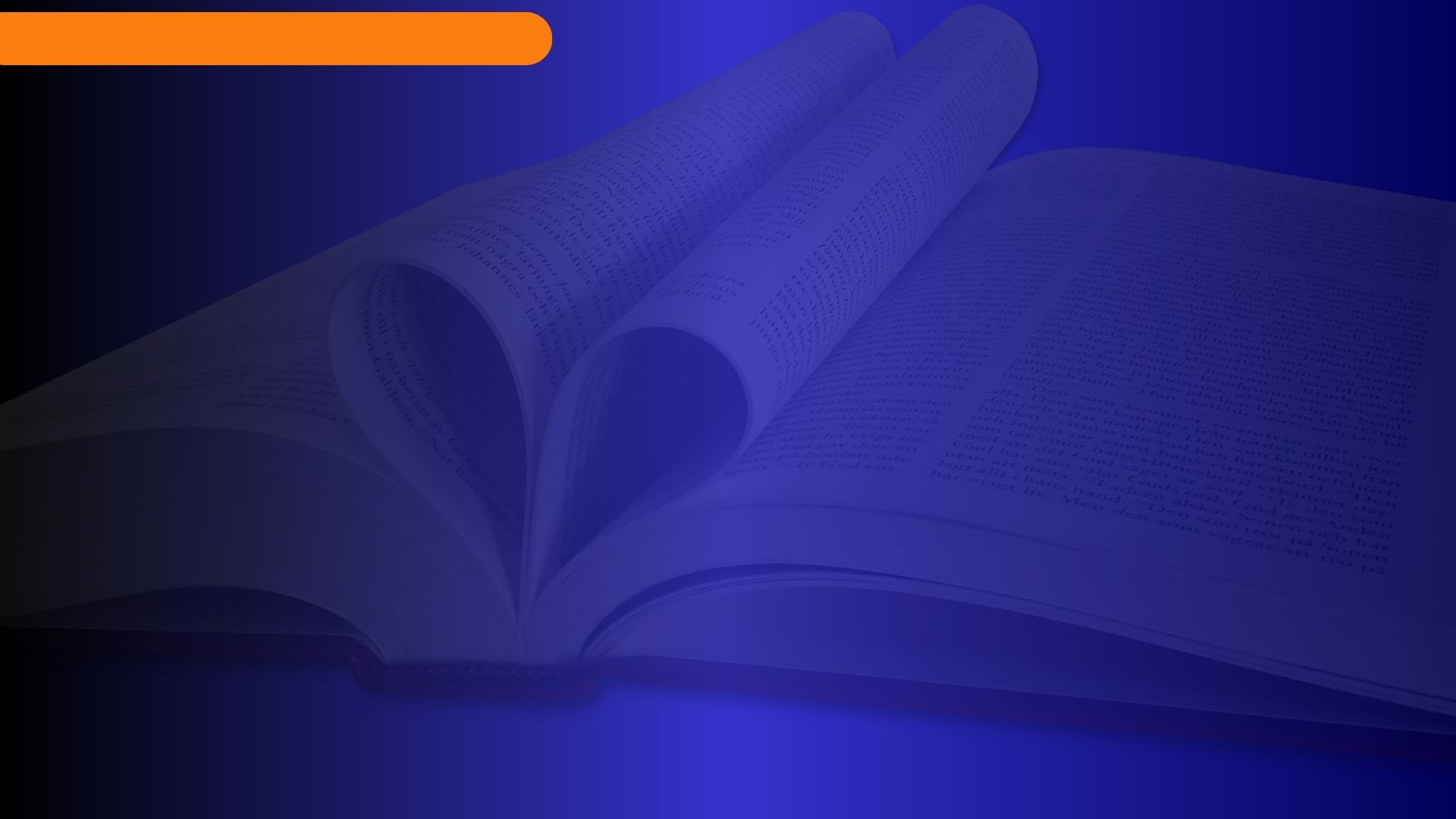 ¿Podemos «reproducir» el carácter de Cristo?
¿Podemos «reproducir» el carácter de Cristo?
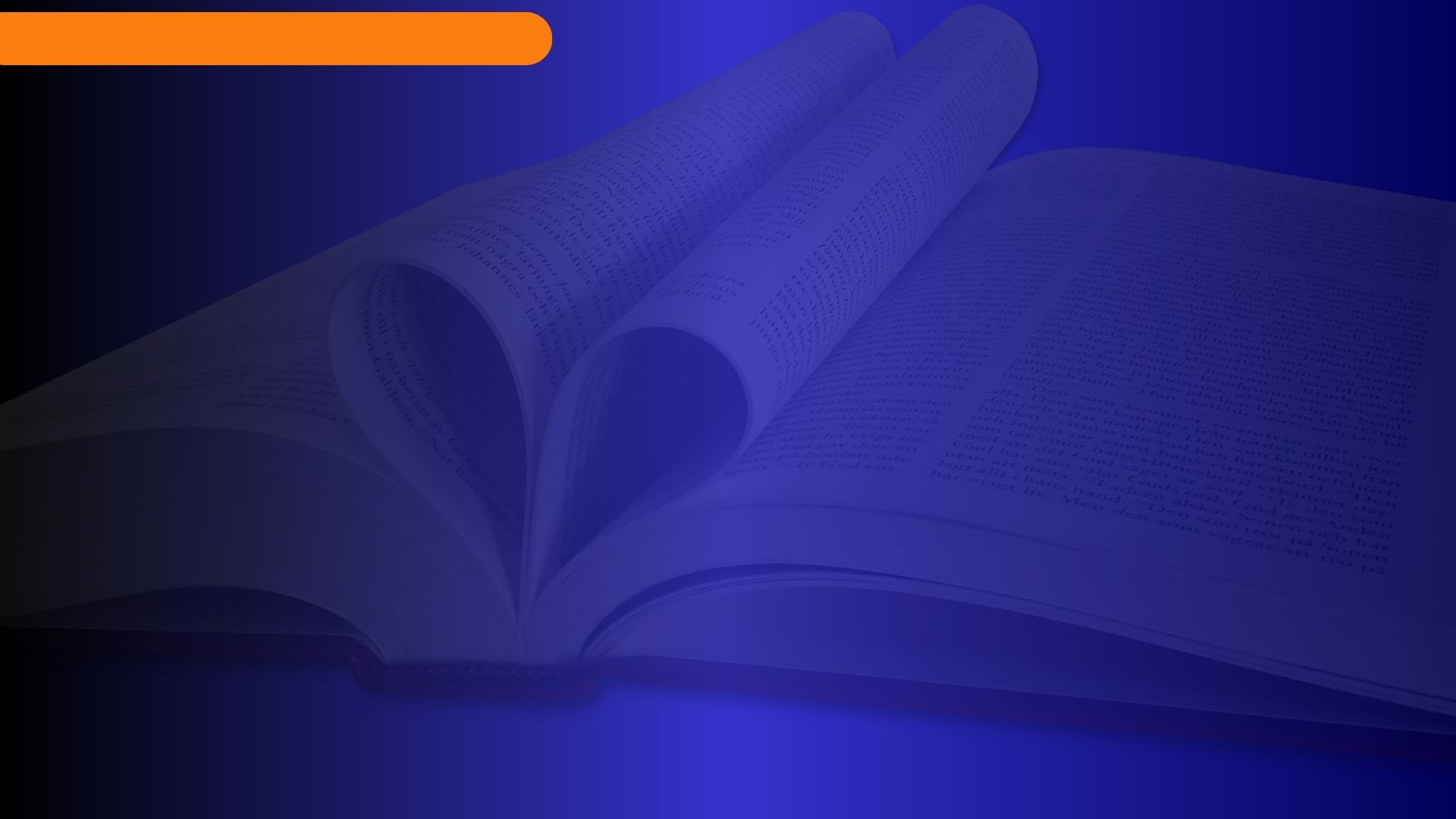 ¿Podemos «reproducir» el carácter de Cristo?
Hemos visto que es posible reproducir el carácter de Cristo «perfectamente» en el sentido de llegar a ser compasivos como Él con nuestros semejantes, al ayudarlos a encontrar el camino de la salvación y vivir una vida de servicio desinteresado.
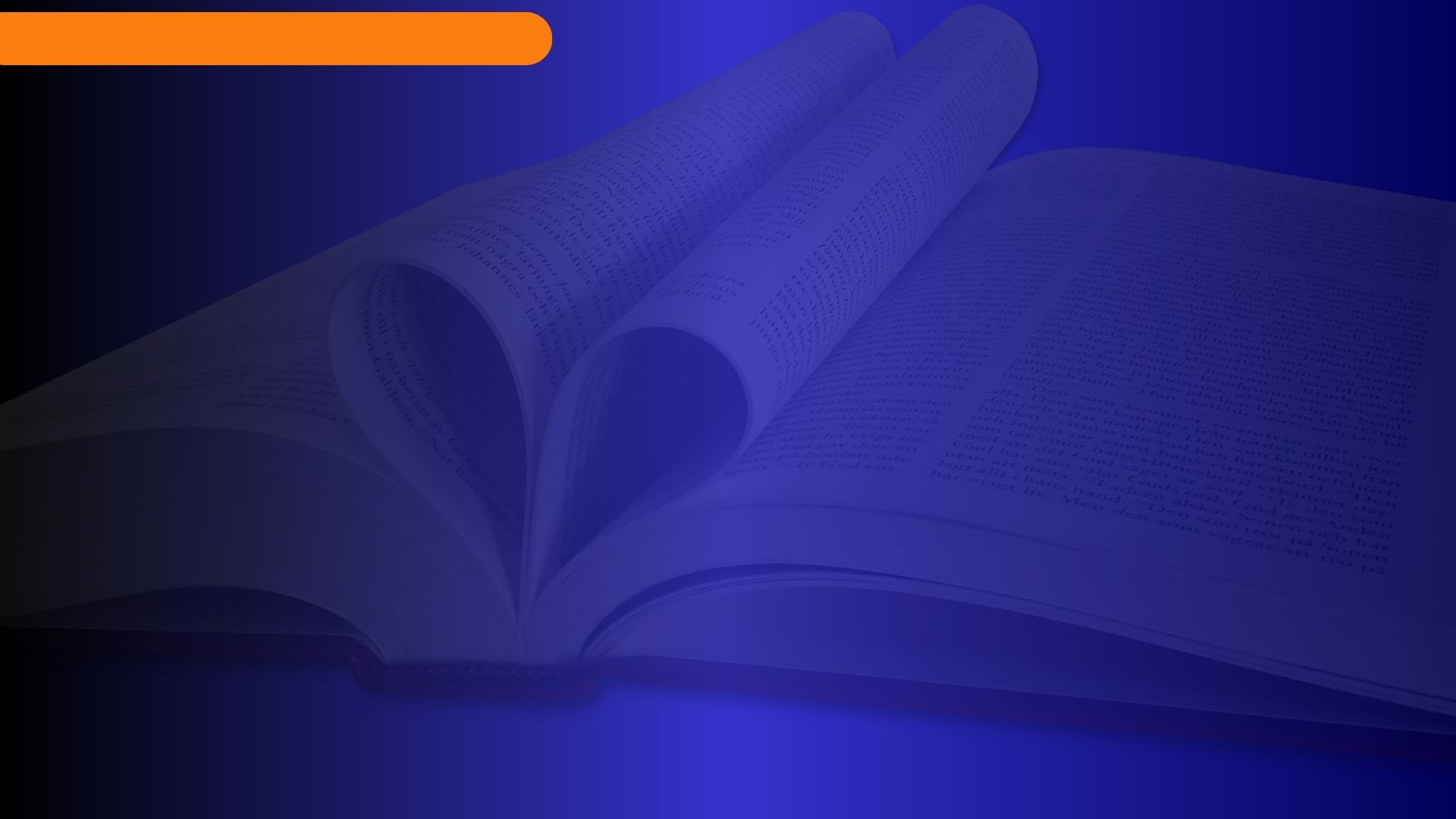 ¿Podemos «reproducir» el carácter de Cristo?
Mas que ausencia de pecado, por lo menos de este lado del cierre de gracia, la obra de perfección de carácter consiste en un crecimiento constante en el amor divino, en la fe, en la sumisión y la entrega incondicional de nuestra voluntad debilitada a la gracia habilitadora y santificadora de Dios
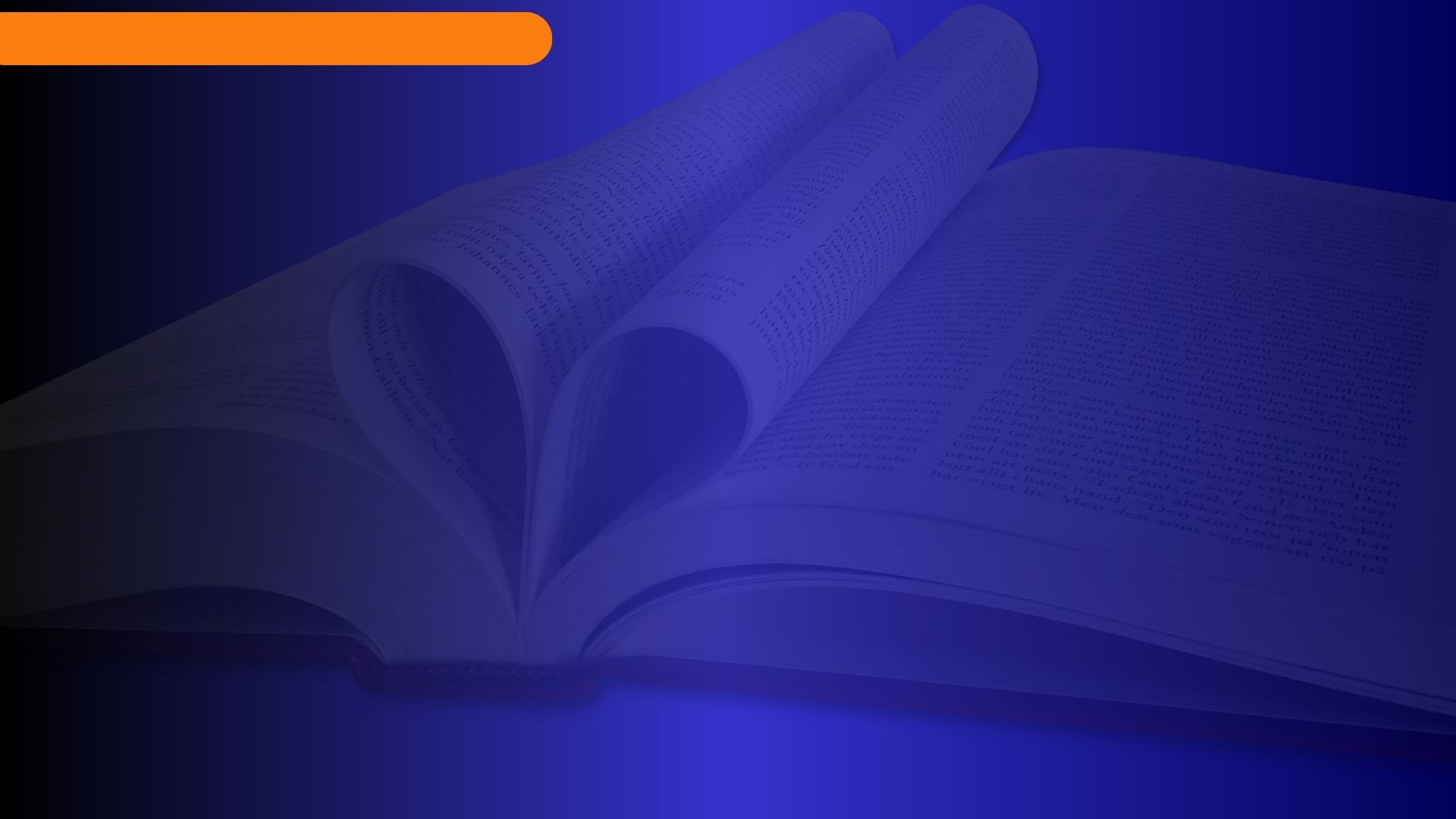 ¿Podemos «reproducir» el carácter de Cristo?
En este proceso, los santos alcanzan gradualmente la perfección moral, pero aun así son propensos a cometer errores por ignorancia o por debilidad —pero nunca deliberadamente—.
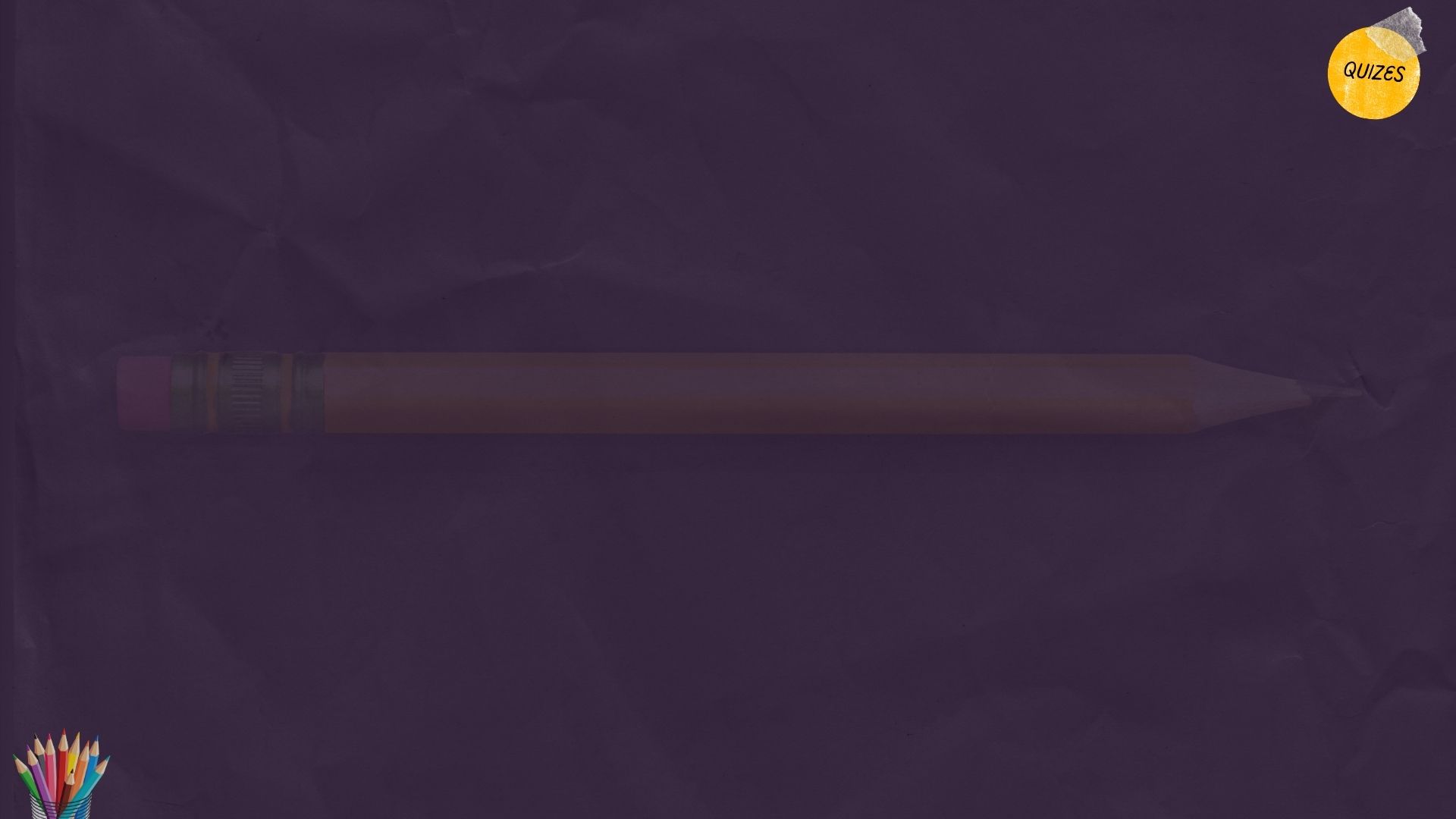 Responde Verdadero o Falso a partir de lo aprendido anteriormente:
1. El tema de la perfección de carácter ha sido un motivo de continuos debates entre los cristianos.
-Sí

2. Solo el poder vivificador del Espíritu de Dios puede producir el milagro de una nueva vida.
-Sí  
 
3. El honor de Dios, el honor de Cristo, están comprometidos en la perfección del carácter de la última generación
-No

4. La obra de perfección de carácter consiste en un crecimiento constante en el amor divino, la fe...
-Sí
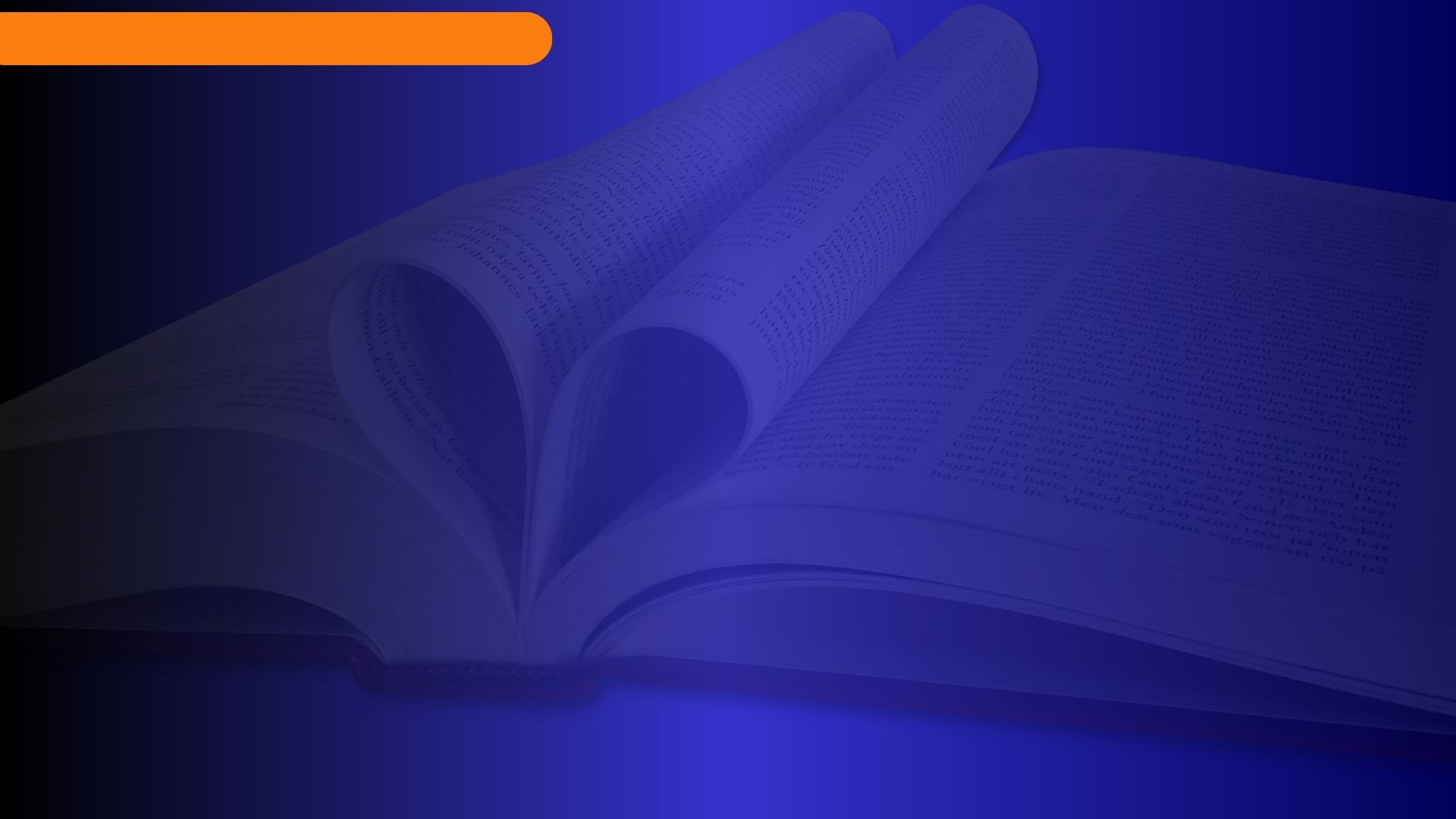 ¿Y después del cierre de la gracia?
¿Y después del cierre de la gracia?
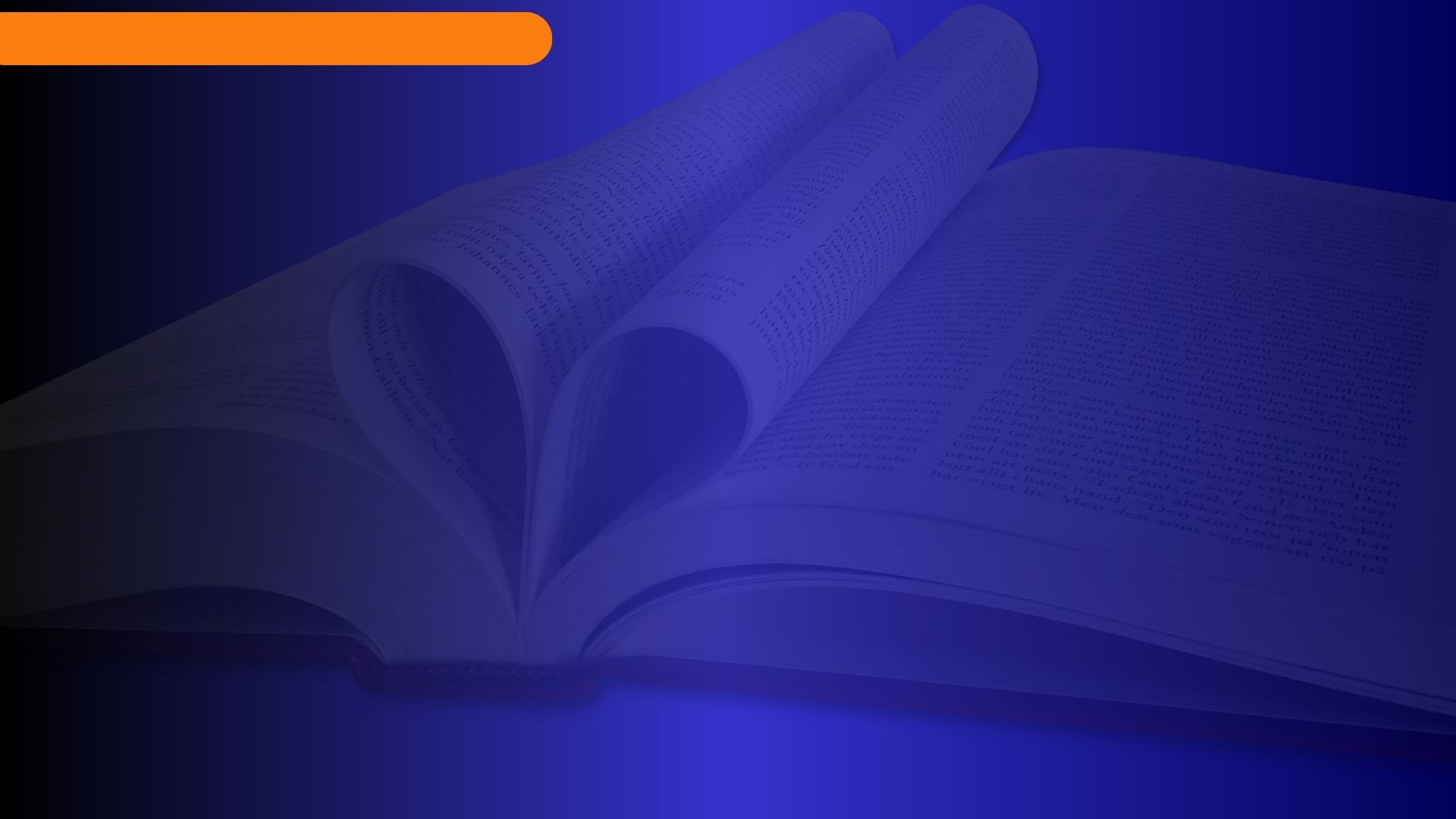 ¿Podemos «reproducir» el carácter de Cristo?
Creemos que después de la terminación del tiempo de gracia, contrario a lo que han sostenido algunos, el pueblo de Dios no cometerá pecados.
El cierre de gracia no solo pone fin a toda posibilidad de salvación para los impíos, también elimina la posibilidad de que, si alguien cometiera algún pecado, pueda arrepentirse apropiándose de la sangre expiatoria de Cristo.
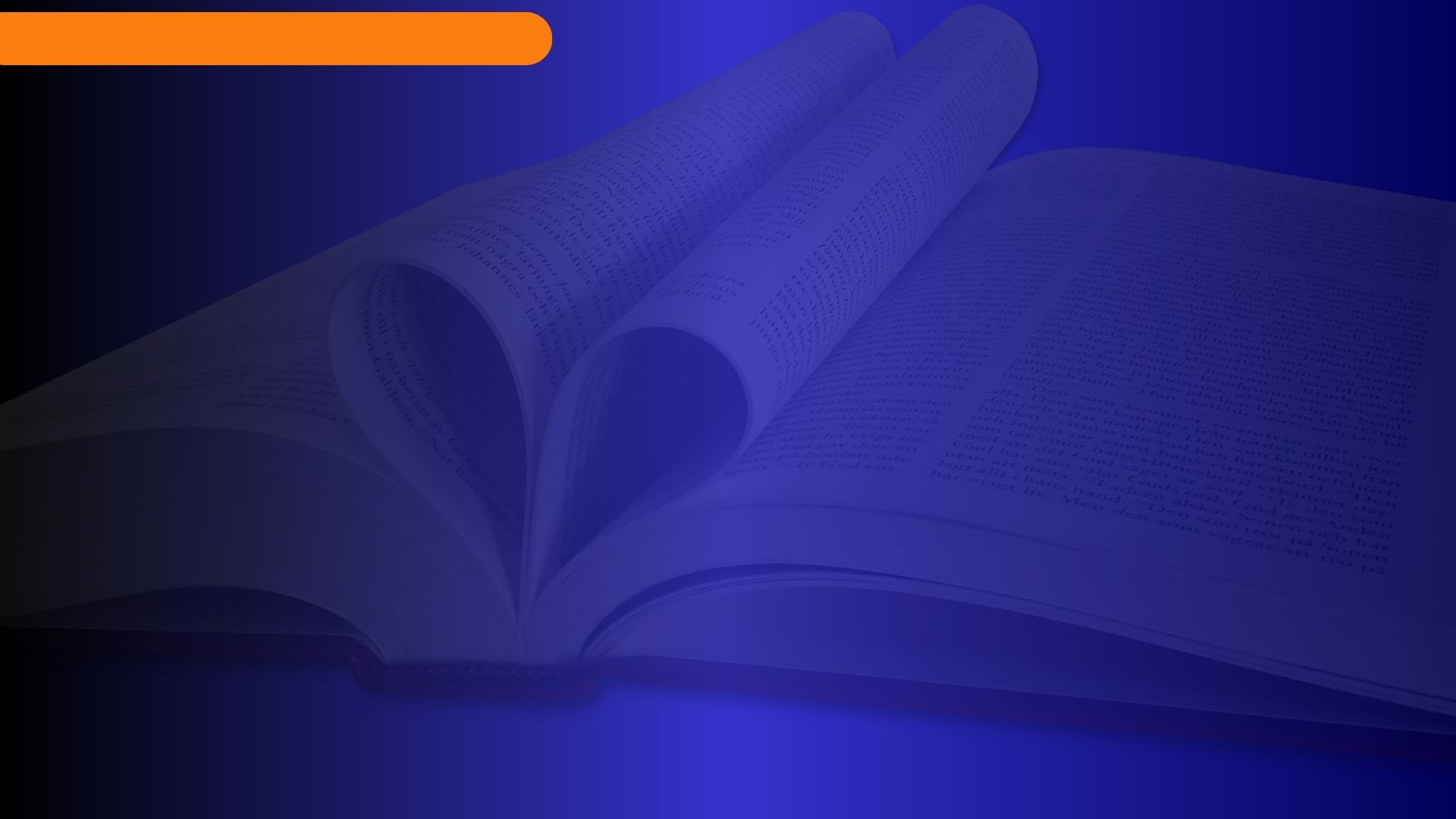 ¿Podemos «reproducir» el carácter de Cristo?
Mientras tanto, el pueblo de Dios estará librando duras batallas con «la ley del pecado y de la muerte» (Rom 7:17-23) que mora en sus naturalezas caídas hasta el momento de la glorificación, cuando nuestra naturaleza humana pecaminosa será transformada (1 Co 15:51-55)
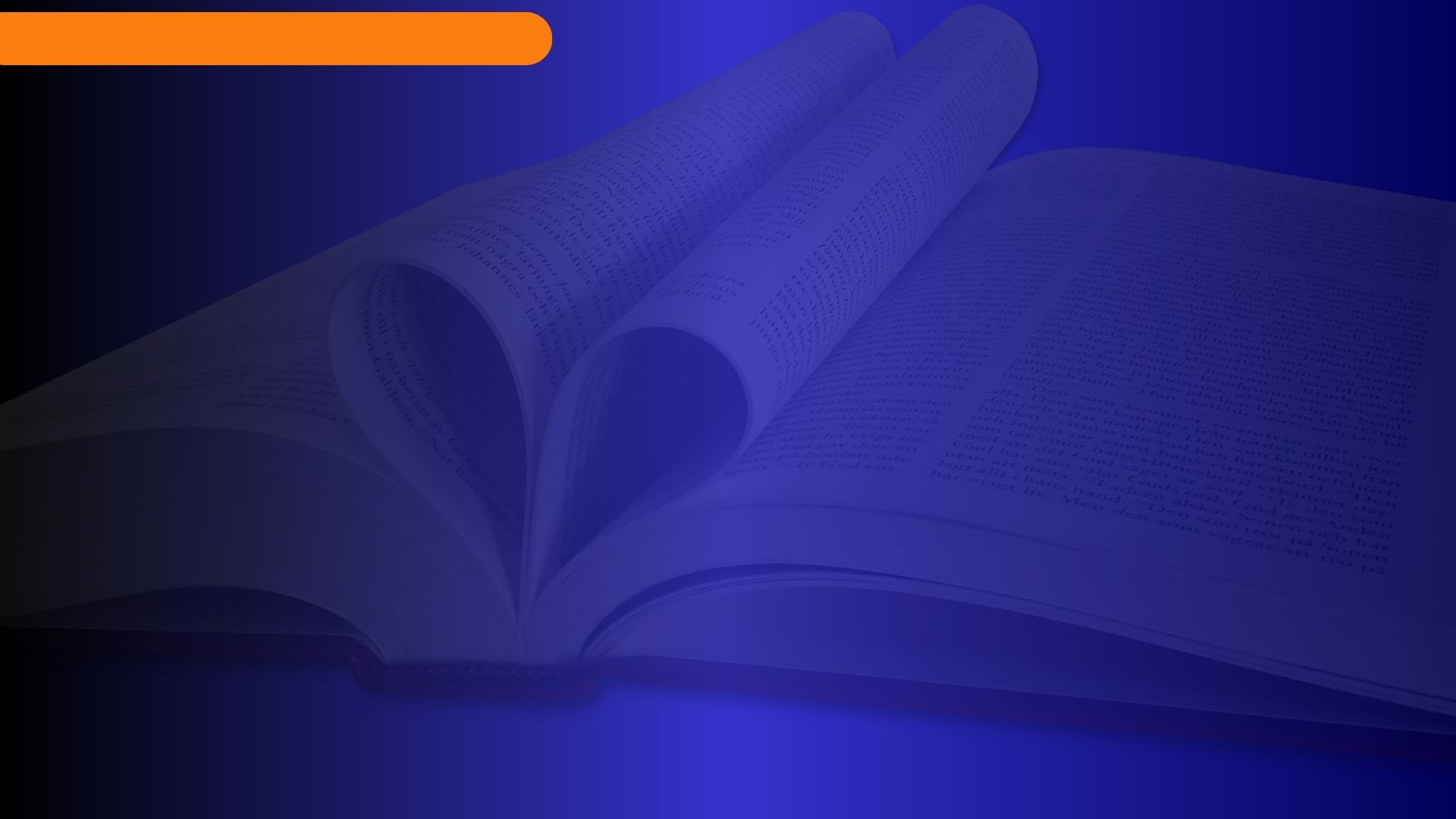 ¿Podemos «reproducir» el carácter de Cristo?
En las palabras de White, ellos luchan contra la «mundanalidad» hasta que sea completamente consumida y el carácter de Cristo se reproduzca más plenamente en ellos. 
Así que, aún después del cierre de gracia, la naturaleza humana pecaminosa deberá seguir siendo subyugada por el poder del Espíritu Santo.
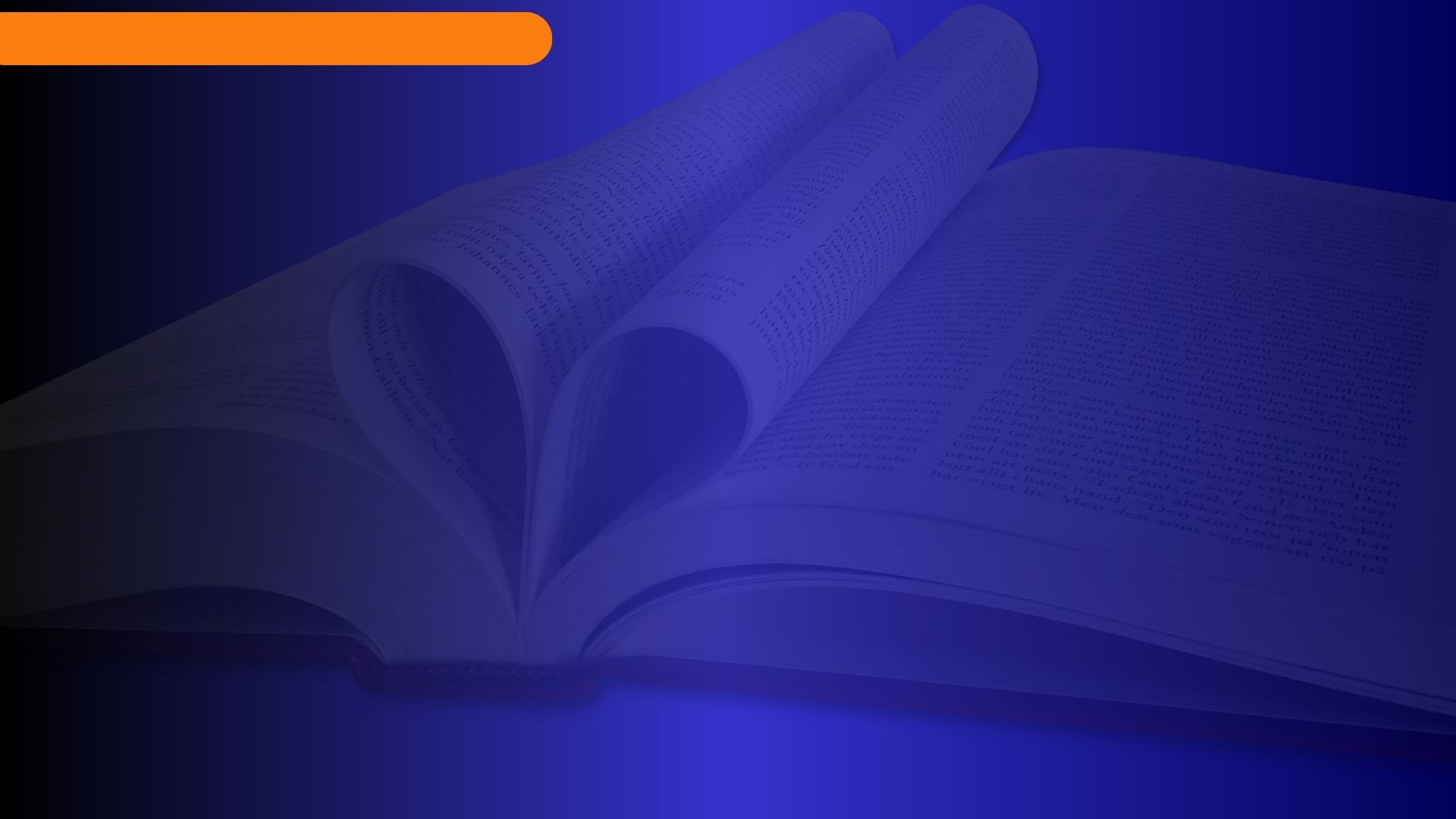 ¿Podemos «reproducir» el carácter de Cristo?
Por otro lado, la victoria del pueblo de Dios en el último gran conflicto ocurre no sobre la base de su desarrollo de carácter o victoria sobre el pecado, sino sobre la base de los méritos de la victoria de Cristo sobre las fuerzas del mal. Note cómo lo expresa claramente el Apocalipsis:
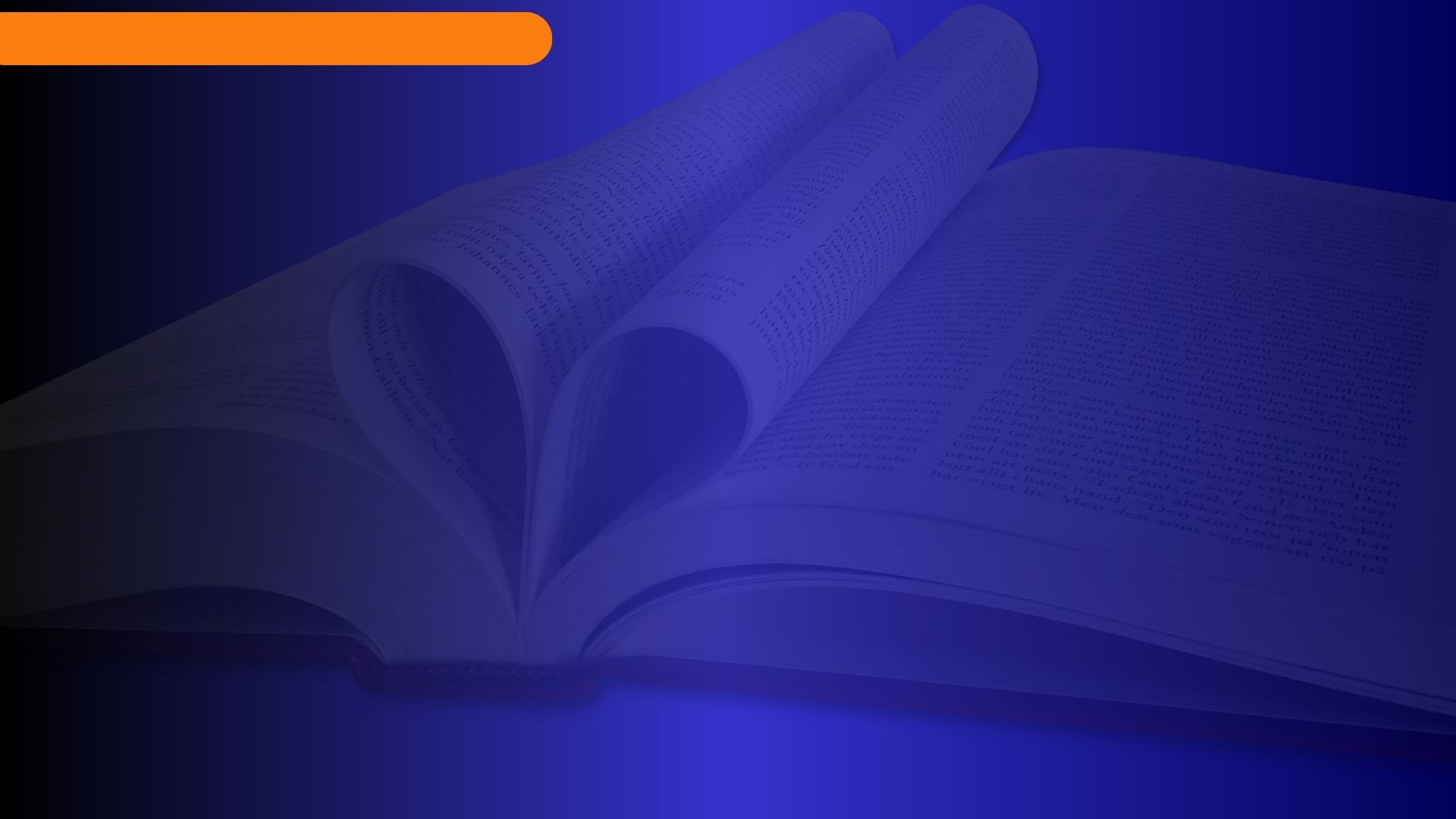 ¿Podemos «reproducir» el carácter de Cristo?
Apocalipsis 5:5-6
«Y uno de los ancianos me dijo: “No llores. He aquí el León de la tribu de Judá, la Raíz de David, ha vencido (gr. enikēsen) para abrir el libro y sus siete sellos”. Y en medio del trono y de los cuatro seres vivientes y de los ancianos vi un Cordero de pie, como inmolado. Tenía siete cuernos y siete ojos, que son los siete Espíritus de Dios enviados a toda la tierra»
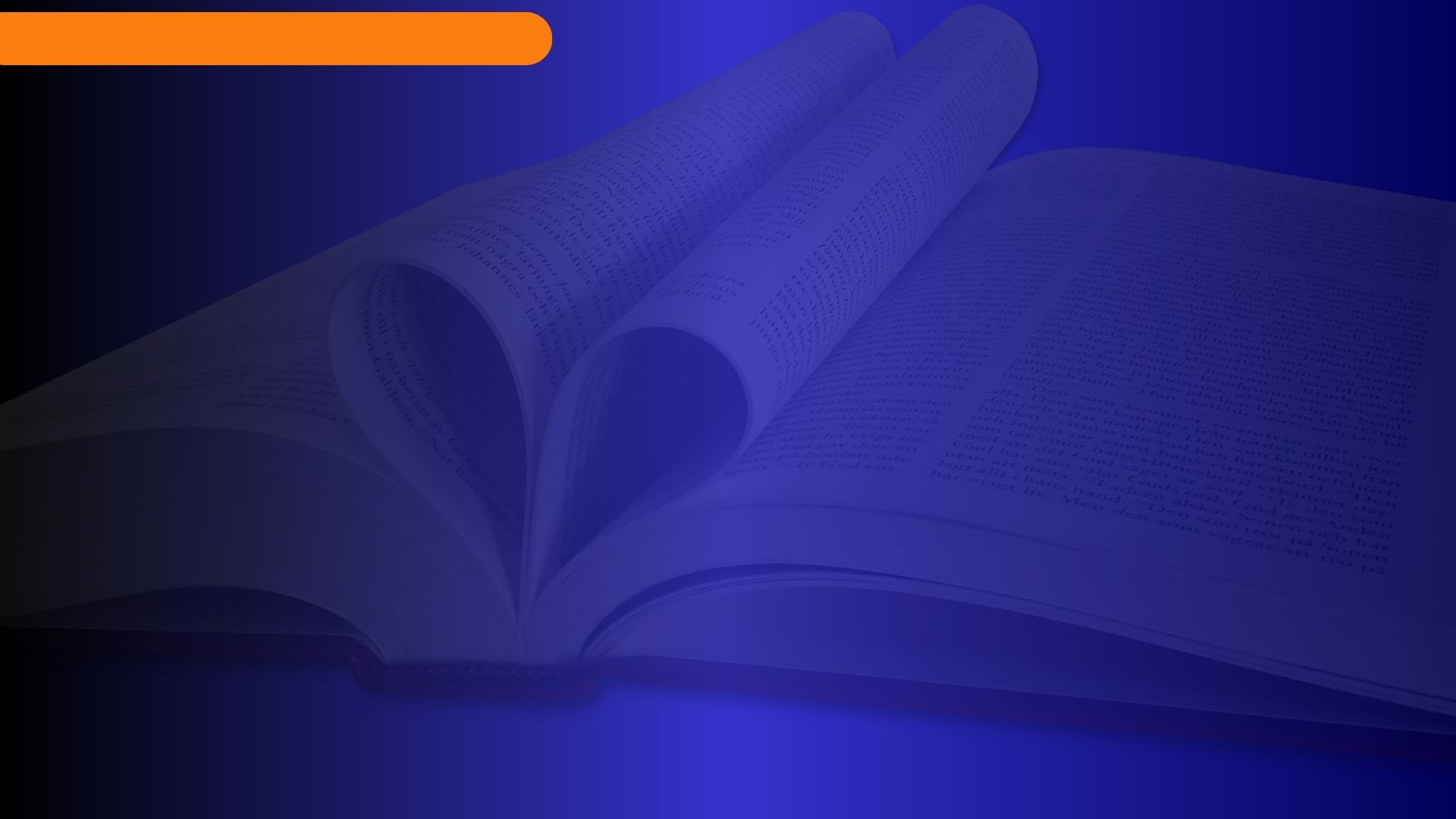 ¿Podemos «reproducir» el carácter de Cristo?
Apocalipsis 12:10-11
«Oí una gran voz en el cielo que decía: “¡Ahora ha llegado la salvación y el poder y el reino de nuestro Dios, y la autoridad de su Cristo! Porque ha sido arrojado el acusador de nuestros hermanos, el que los acusaba día y noche delante de nuestro Dios. Y ellos lo han vencido (gr. enikēsan) por causa de la sangre del Cordero y de la palabra del testimonio de ellos, porque no amaron sus vidas hasta la muerte»
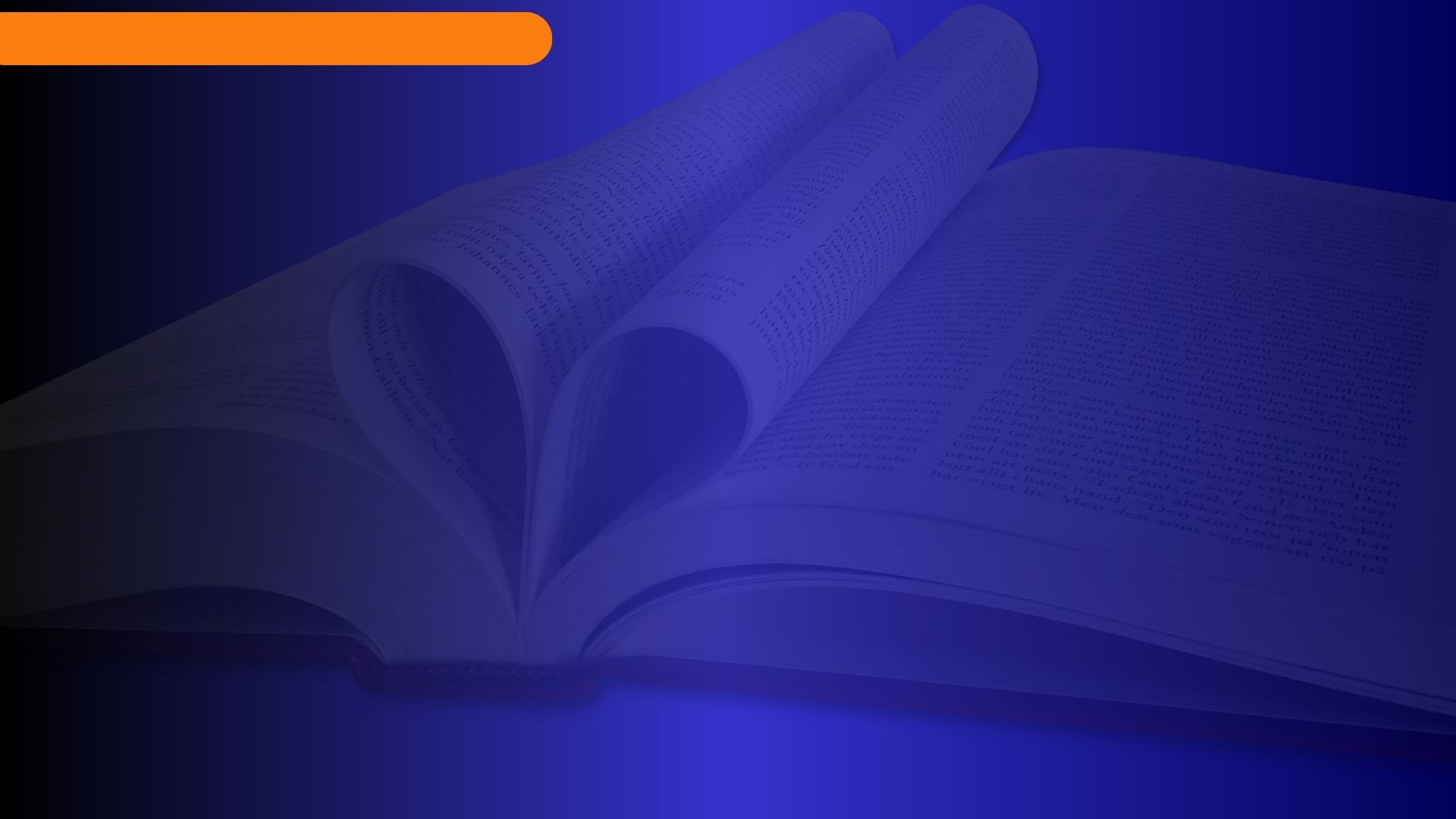 ¿Podemos «reproducir» el carácter de Cristo?
La victoria de los redimidos está fundamentada en la victoria del Cordero, como lo muestra el uso del verbo enikēsen en ambos pasajes y la mención de la ropa lavada en la «sangre del Cordero» «como inmolado» (Ap 5:5). La victoria de los santos no es cualitativamente diferente a la de los otros siervos de Dios en el transcurso de la historia.
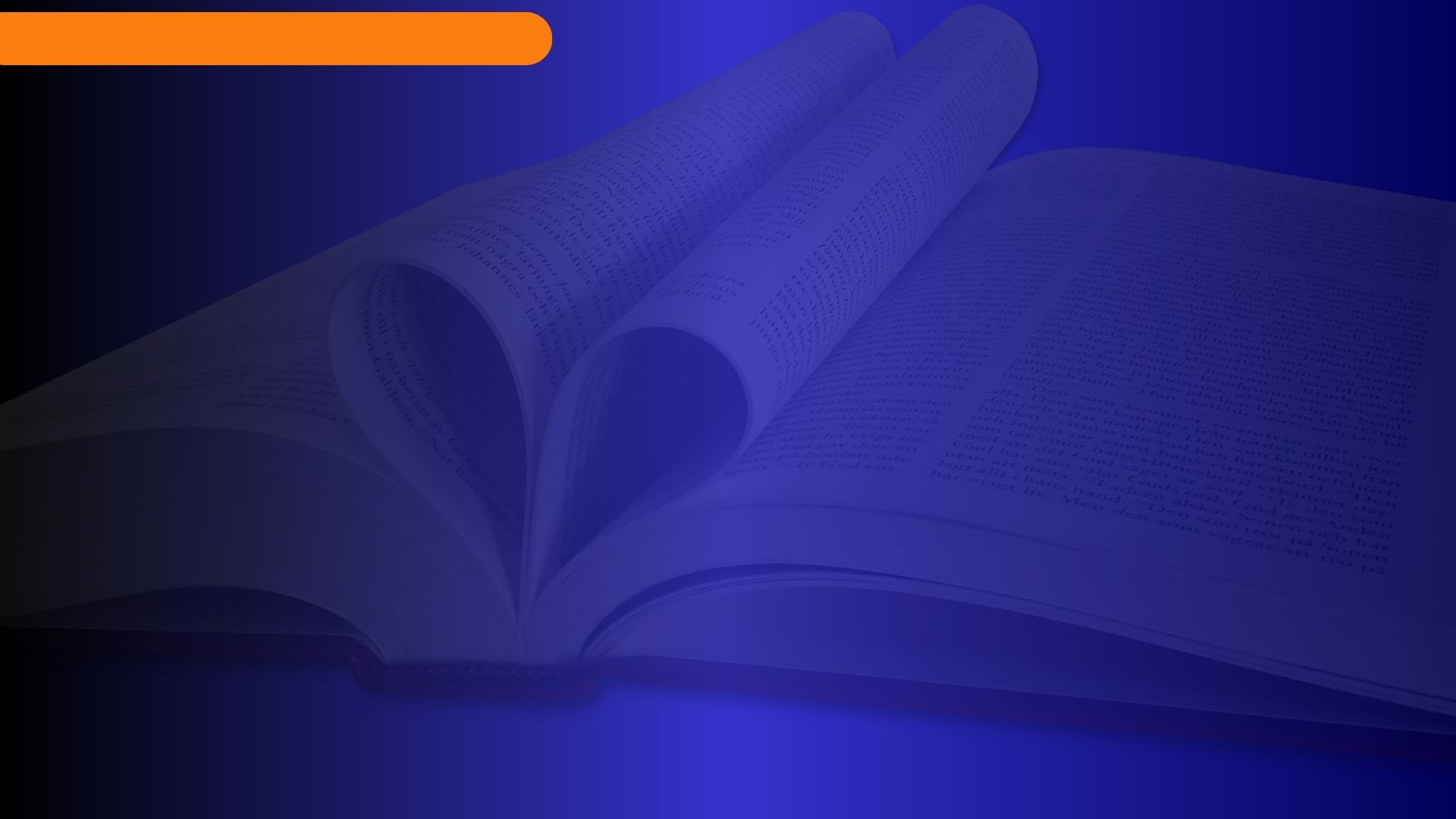 ¿Podemos «reproducir» el carácter de Cristo?
La misma es una extensión del triunfo del Cordero en el Calvario. La última generación vencerá las fuerzas del mal y el poder del pecado de la misma manera que lo hicieron otros creyentes en épocas anteriores.
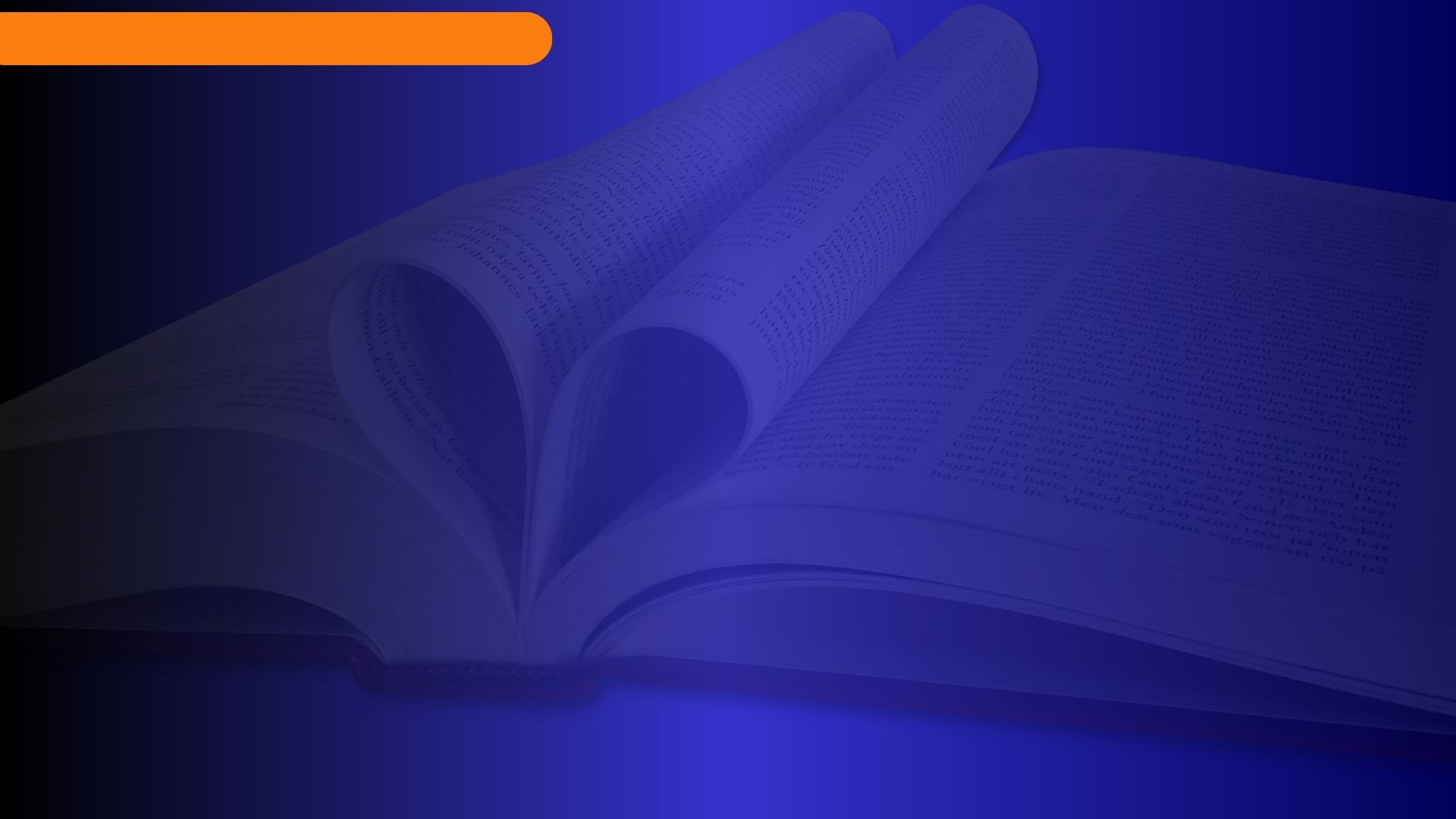 ¿Podemos «reproducir» el carácter de Cristo?
Cuando Jesús regrese por segunda vez como un Guerrero victorioso, será para destruir a las fuerzas que ya fueron derrotadas previamente en la cruz (Ap 19:17-21). En la carta a los Hebreos, leemos:
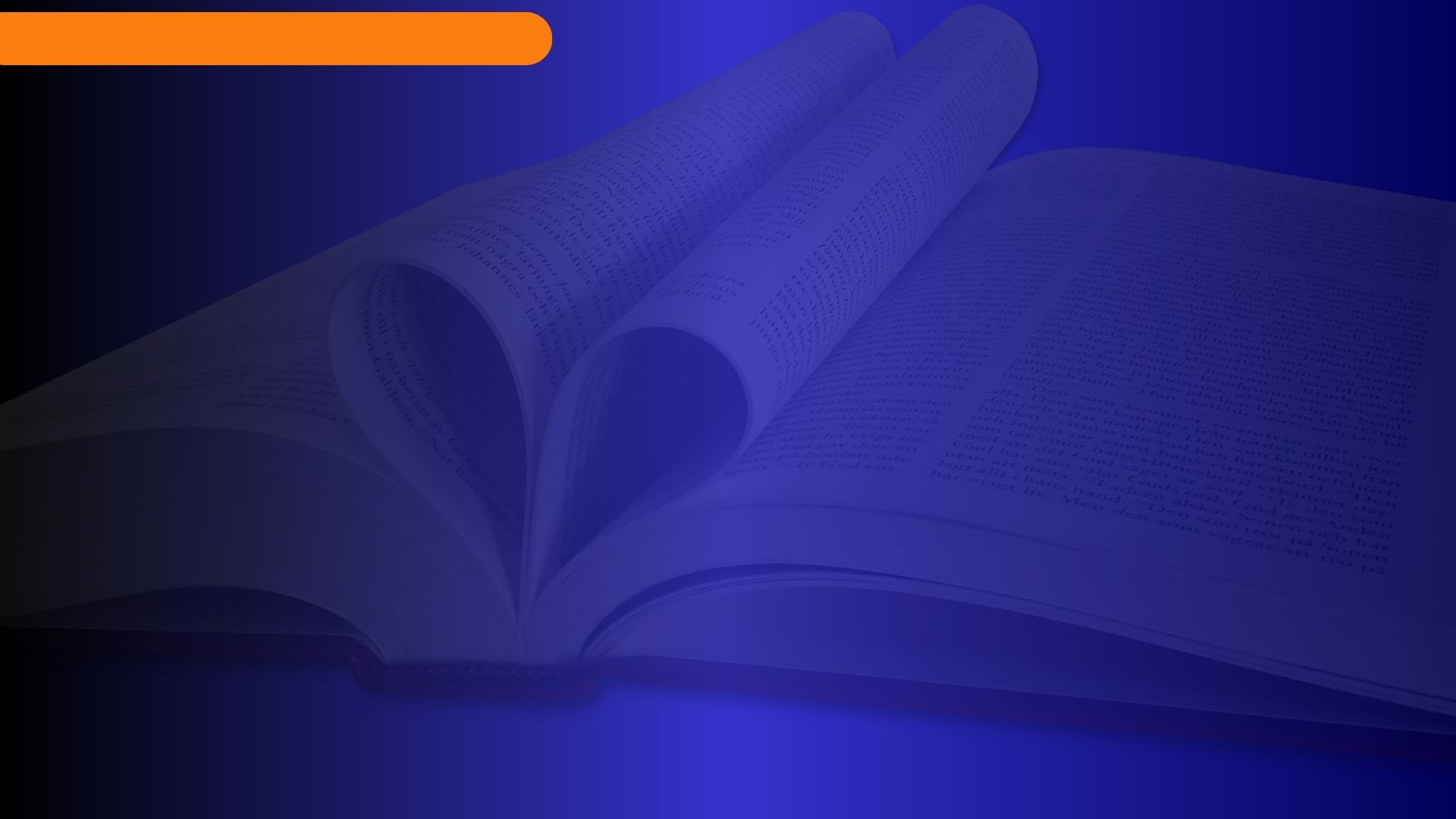 ¿Podemos «reproducir» el carácter de Cristo?
«Por tanto, puesto que los hijos han participado de carne y sangre, de igual manera él participó también de lo mismo para destruir por medio de la muerte al que tenía el dominio sobre la muerte (este es el diablo), y para librar a los que por el temor de la muerte estaban toda la vida condenados a esclavitud» (2:14-15).
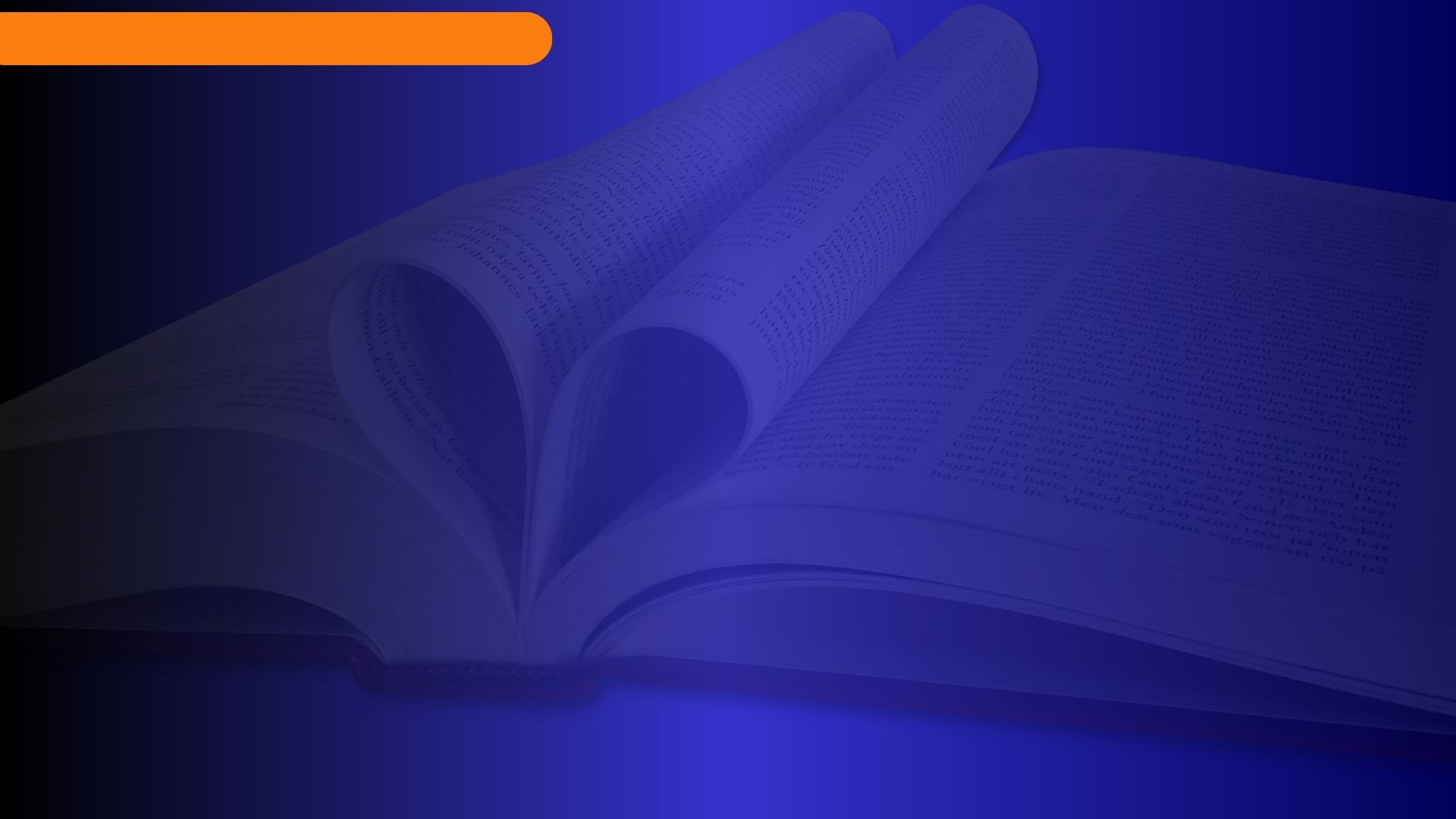 ¿Podemos «reproducir» el carácter de Cristo?
El término «destruir» es la traducción del verbo griego katargēsē, que otras versiones traducen como «anular» (LBLA, NVI, etc.). Esta palabra significa «despojar de poder», «reducir a la impotencia».
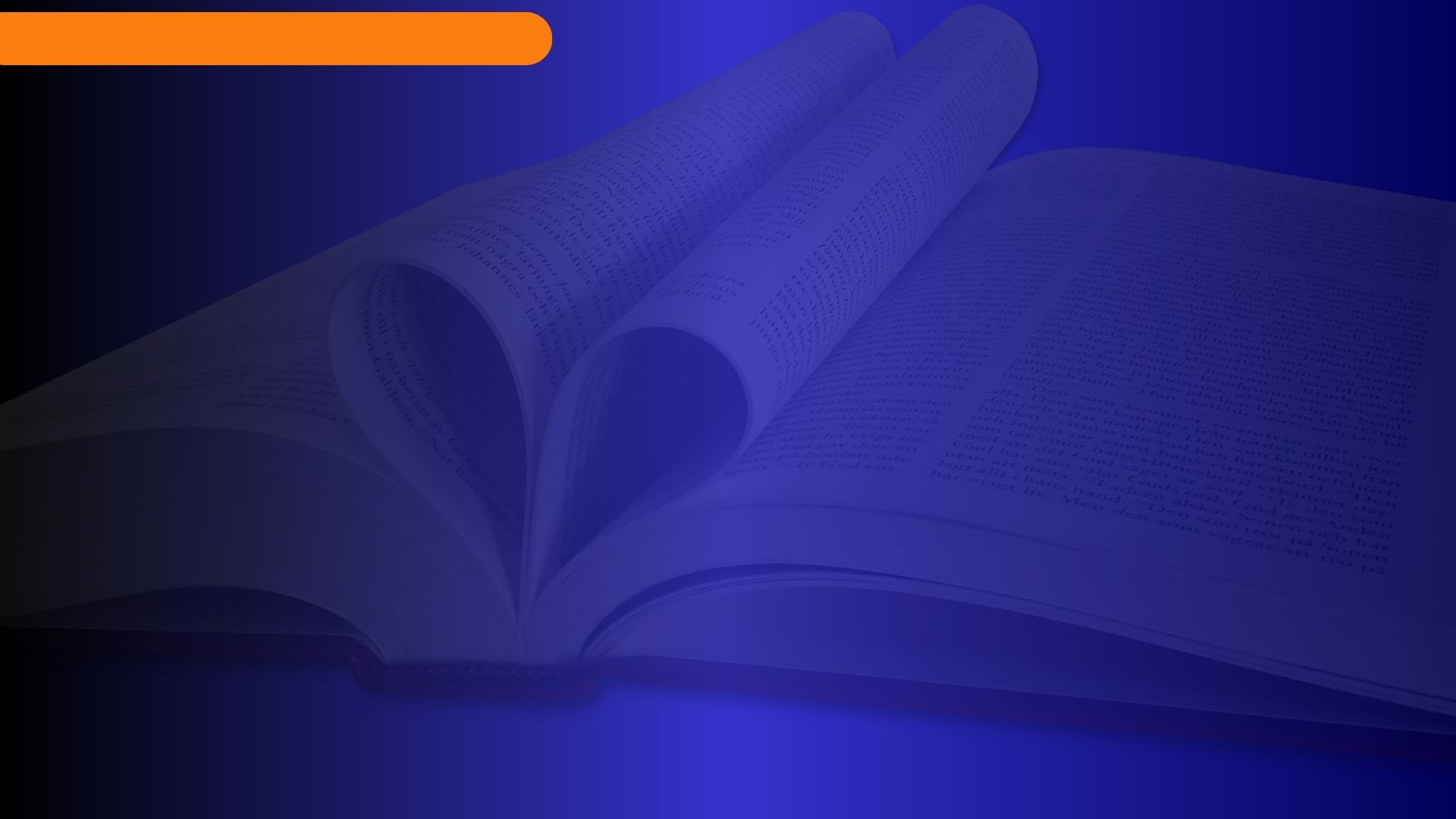 ¿Podemos «reproducir» el carácter de Cristo?
Las promesas a las siete iglesias subrayan que Dios exige la victoria de su pueblo a lo largo del tiempo, reflejando la continuidad en el llamado a superar desafíos. La expresión "Tō nikōnti" o "Hō nikōnti" denota ser "al que venza" y destaca la necesidad de la victoria en la crisis final, como en el pasado.
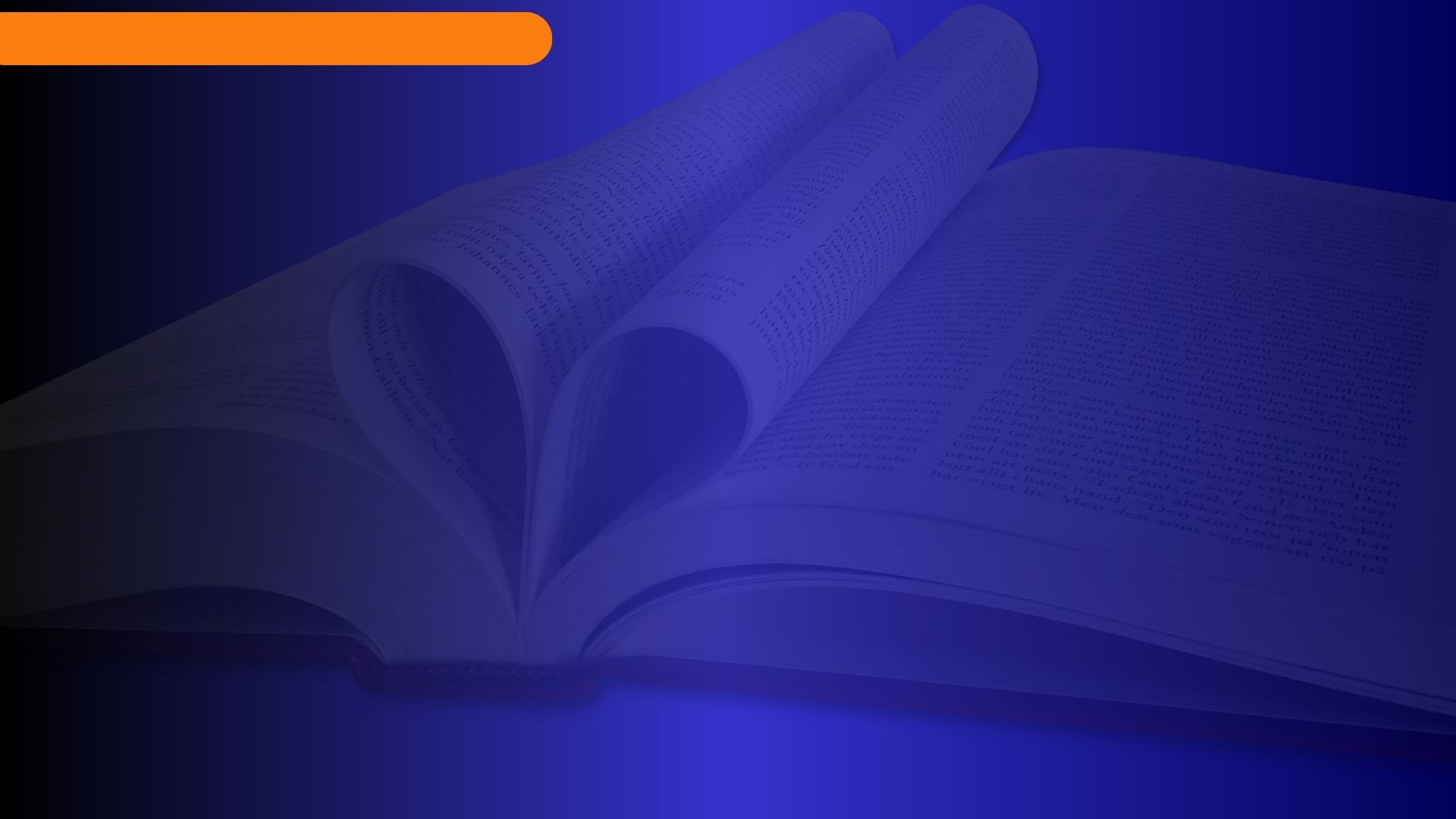 ¿Podemos «reproducir» el carácter de Cristo?
De igual manera, así como las siete promesas del Apocalipsis están dirigidas a todos los creyentes que salgan victoriosos en cada etapa del tiempo, las siete bienaventuranzas apuntan a una experiencia espiritual compartida por todos los creyentes.
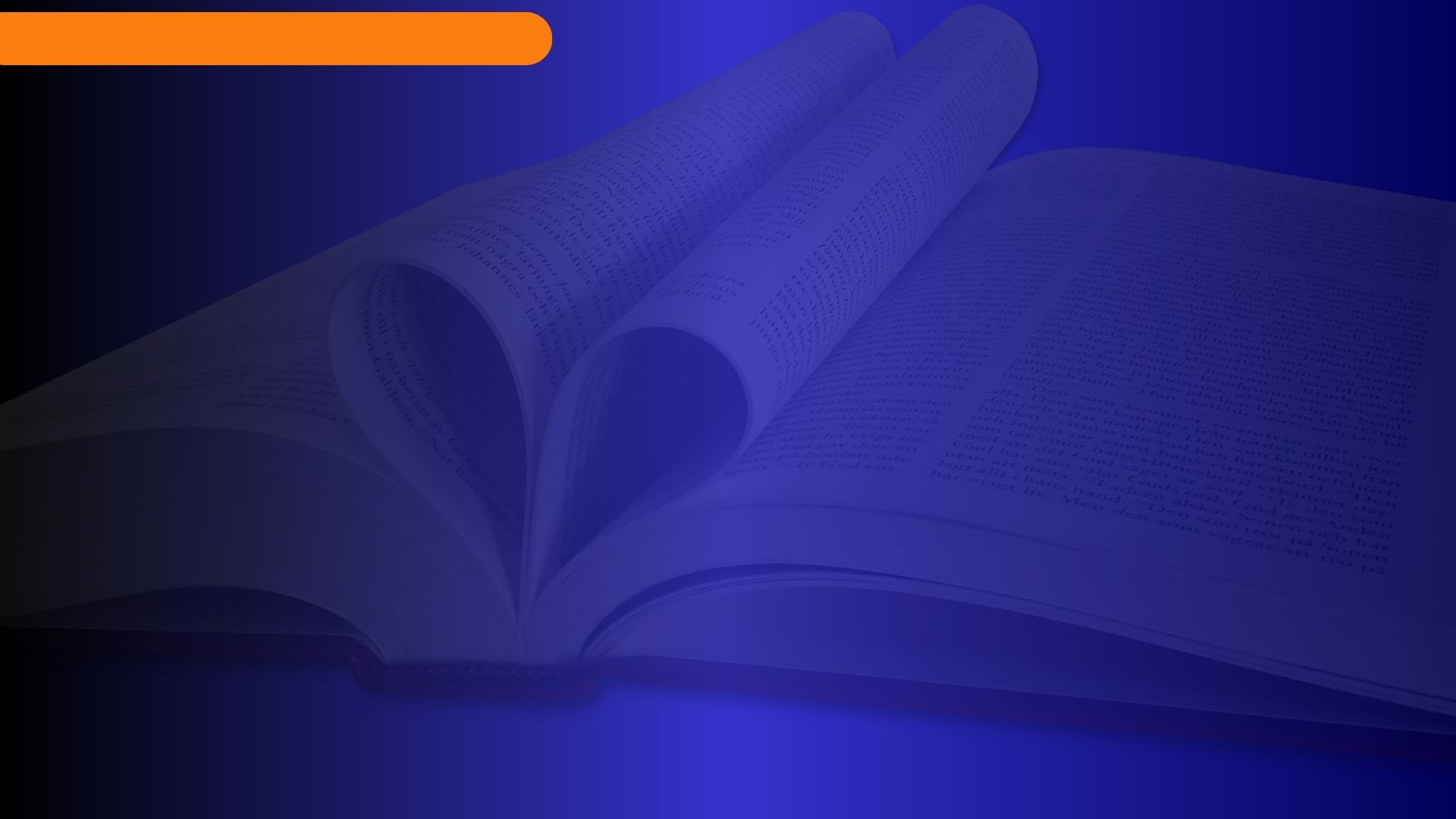 ¿Podemos «reproducir» el carácter de Cristo?
Cada batalla librada durante la historia bíblica y la historia de la iglesia, ha sido tan decisiva en su momento como lo será la batalla final. Cada una de ellas es parte de un todo. Sin importar el tiempo, los fieles deben triunfar vindicando el honor de Dios y su verdad para ese tiempo.
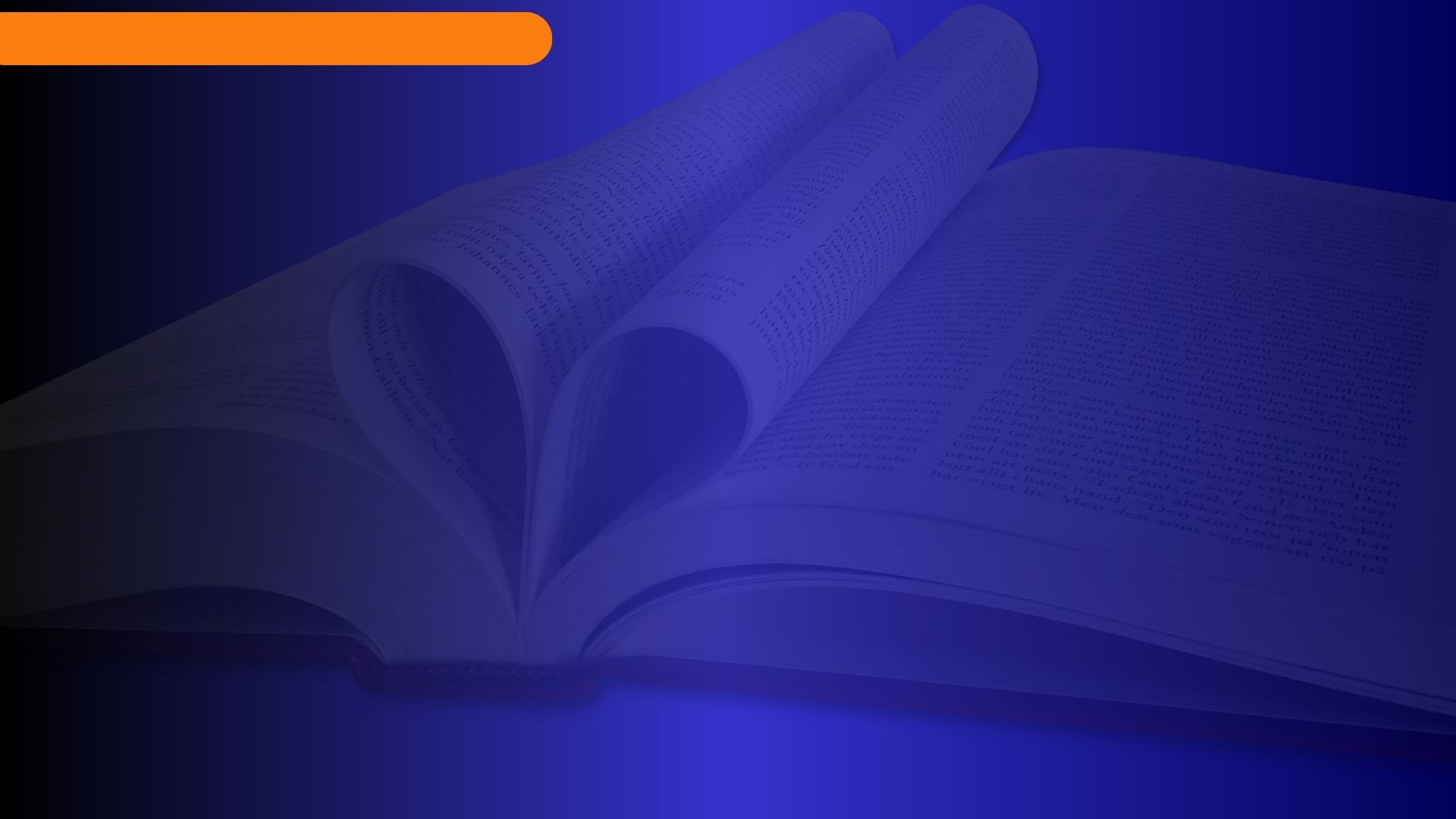 Dos verdades paralelas
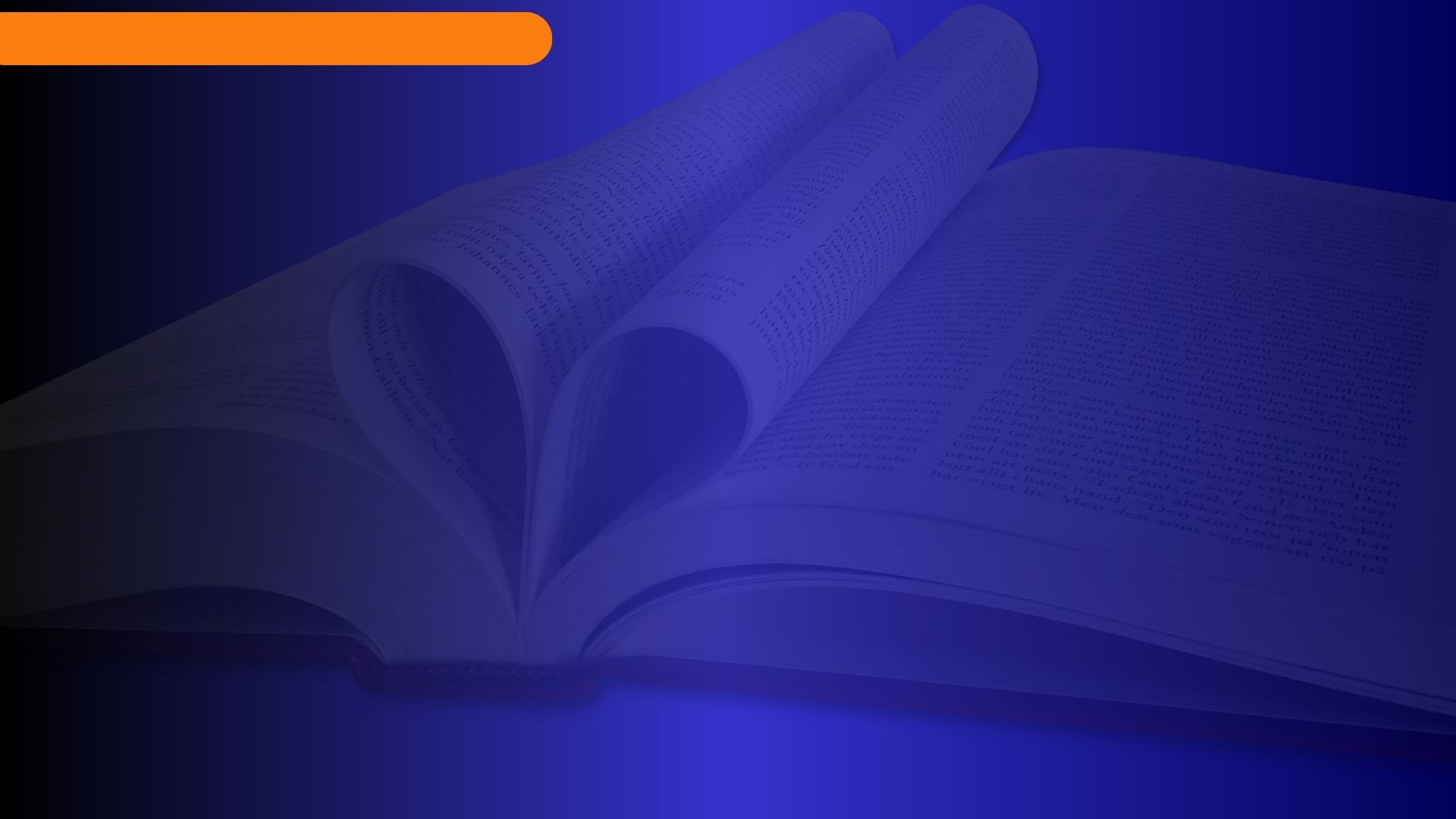 ¿Podemos «reproducir» el carácter de Cristo?
La «perfección de carácter» no puede ser limitada a la perfección moral; en su sentido más amplio, implica haber alcanzado en cada etapa de la vida la meta propuesta, el objetivo divino.
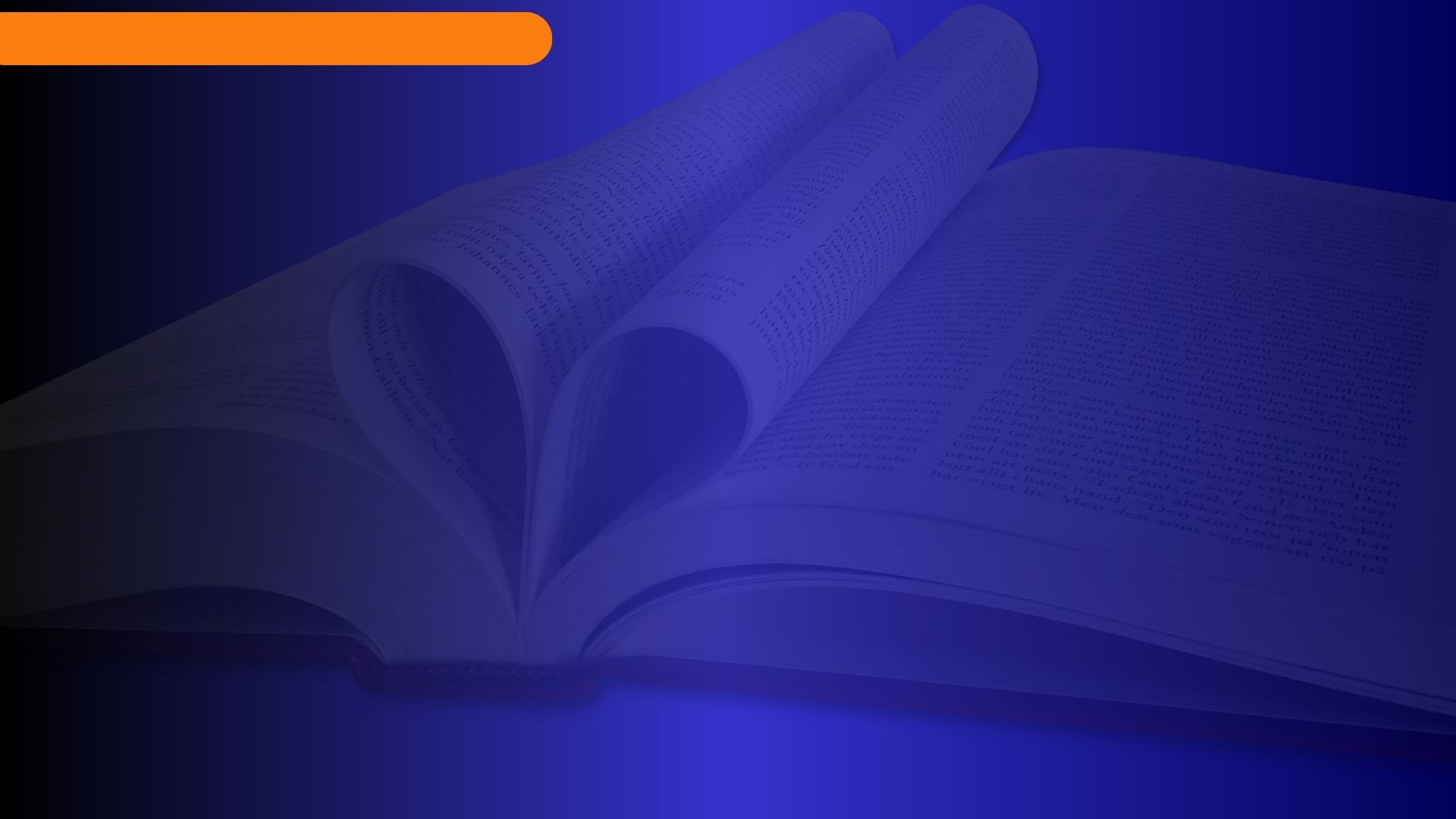 ¿Podemos «reproducir» el carácter de Cristo?
En términos del desarrollo del carácter, aunque el pueblo de Dios ha alcanzado la meta deseada al finalizar el ministerio sacerdotal de Cristo, no ha alcanzado todavía la preparación necesaria para encontrarse con su Señor cara a cara. Por eso, son sometidos a una prueba de purificación más profunda que los capacitará para la traslación al reino de los cielos.
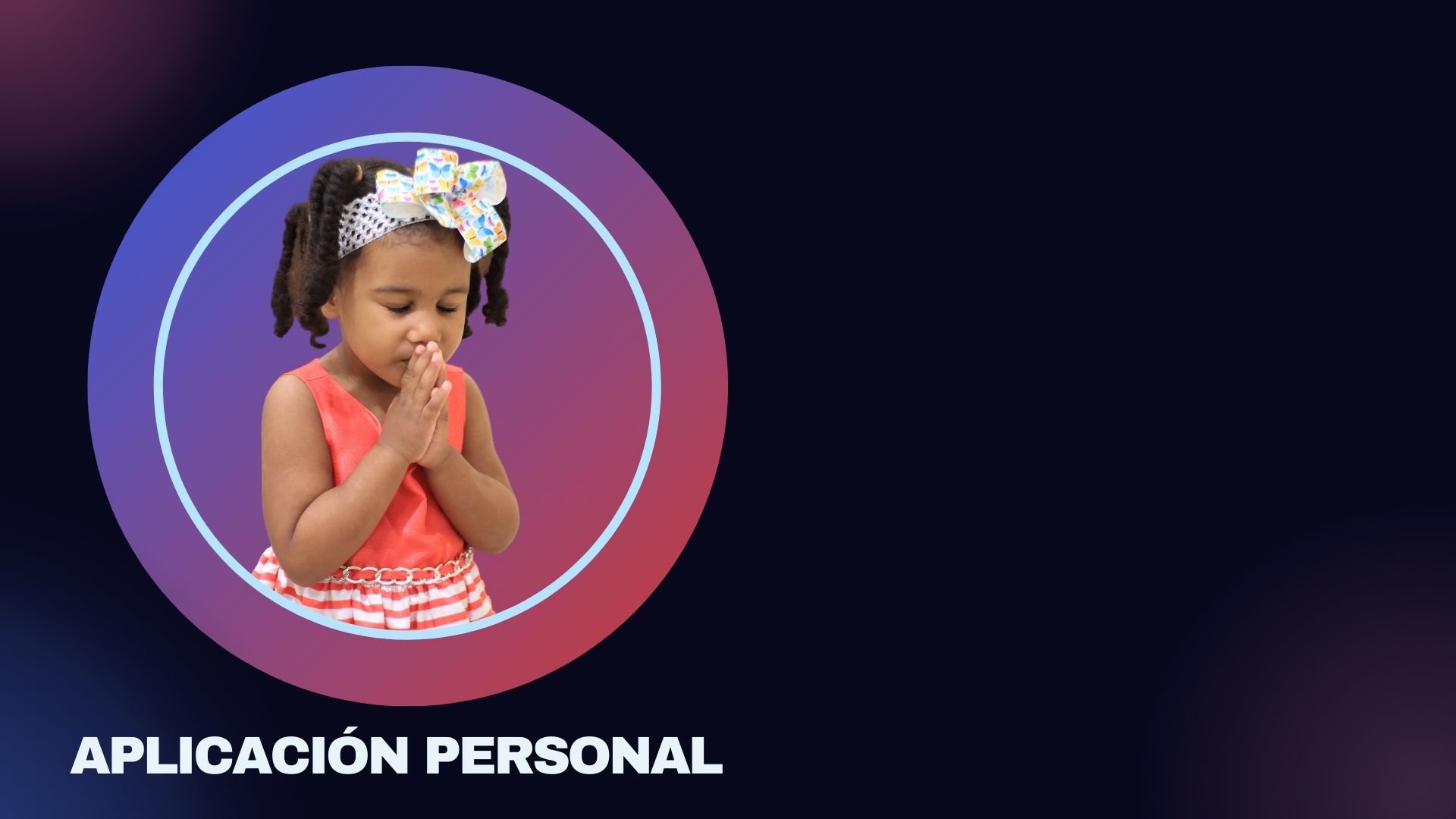 Confías en que Cristo completará la obra de perfección de tu carácter?